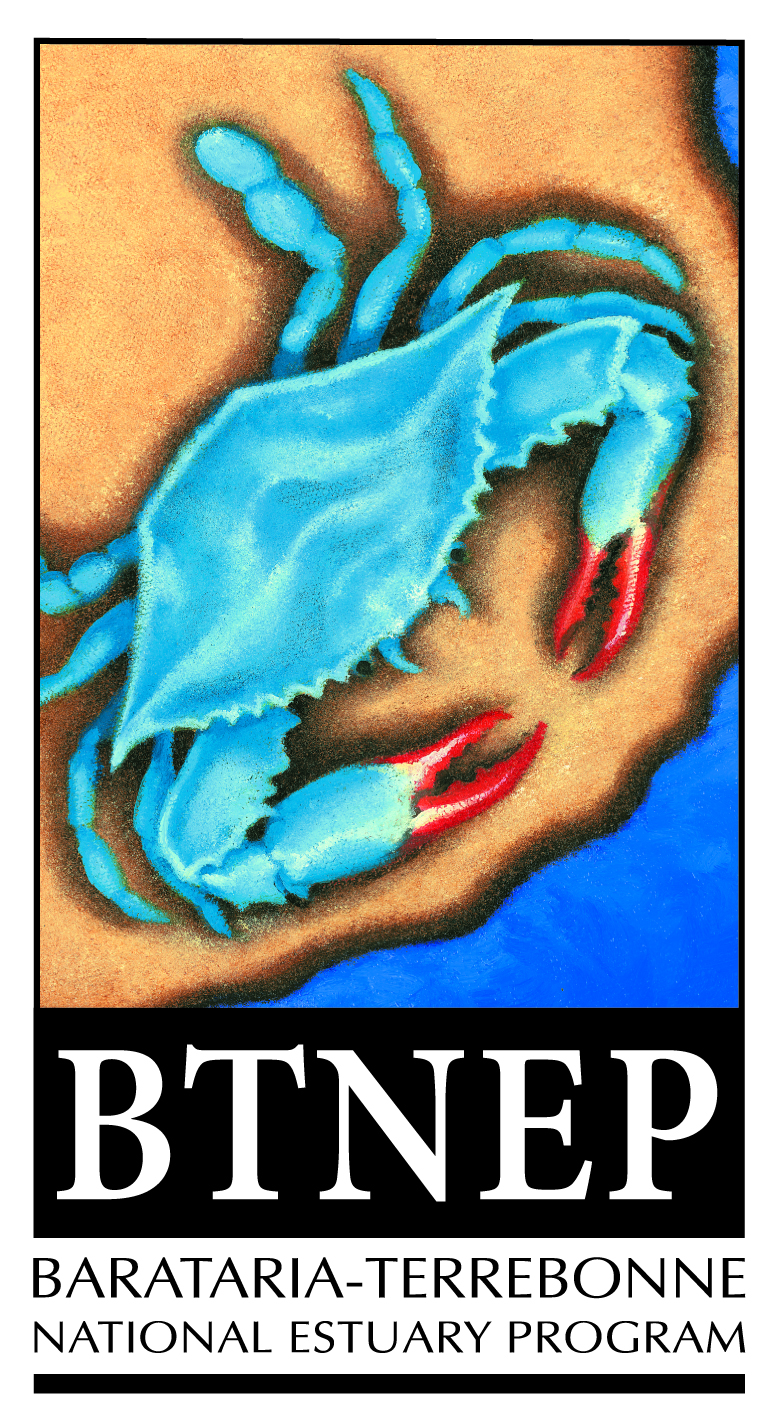 BTNEPComprehensive Conservation and Management Plan
BTNEP MC Meeting
August 6, 2015
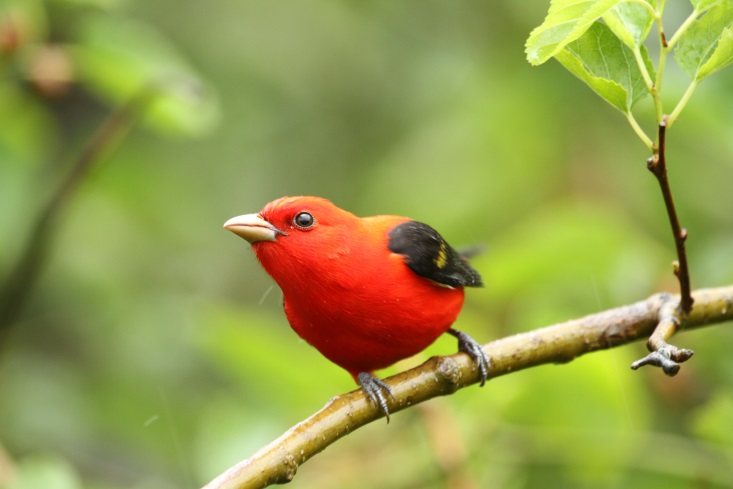 What is the BTNEP  Comprehensive Conservation and Management Plan?
Why is it important?
How does it guide the work of the BTNEP?
How does it impact the work we do with our partners?
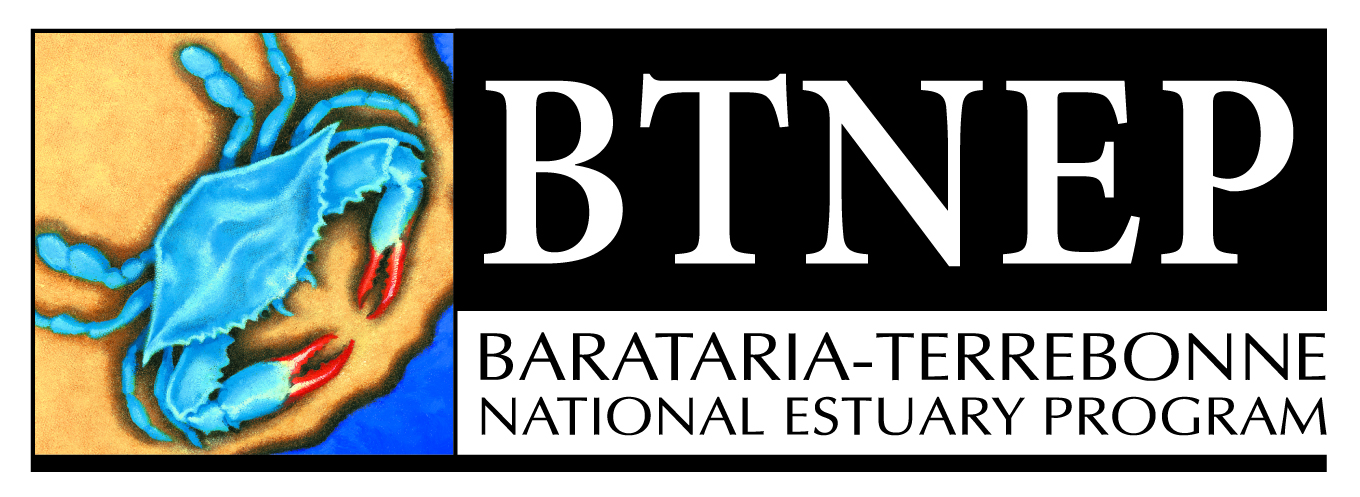 Comprehensive Conservation and Management Plan -CCMP
Required by Section 320 of the EPA Clean Water Act
Designed to protect and preserve the Barataria and Terrebonne basins
Voluntary Plan
Solid Scientific Evidence
Consensus Approval
Citizen Involvement
Provides for sustainable resource use
Recommends corrective actions
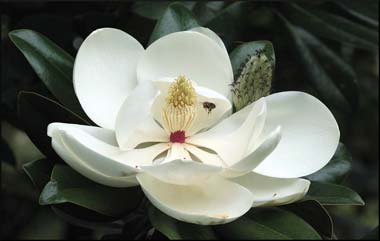 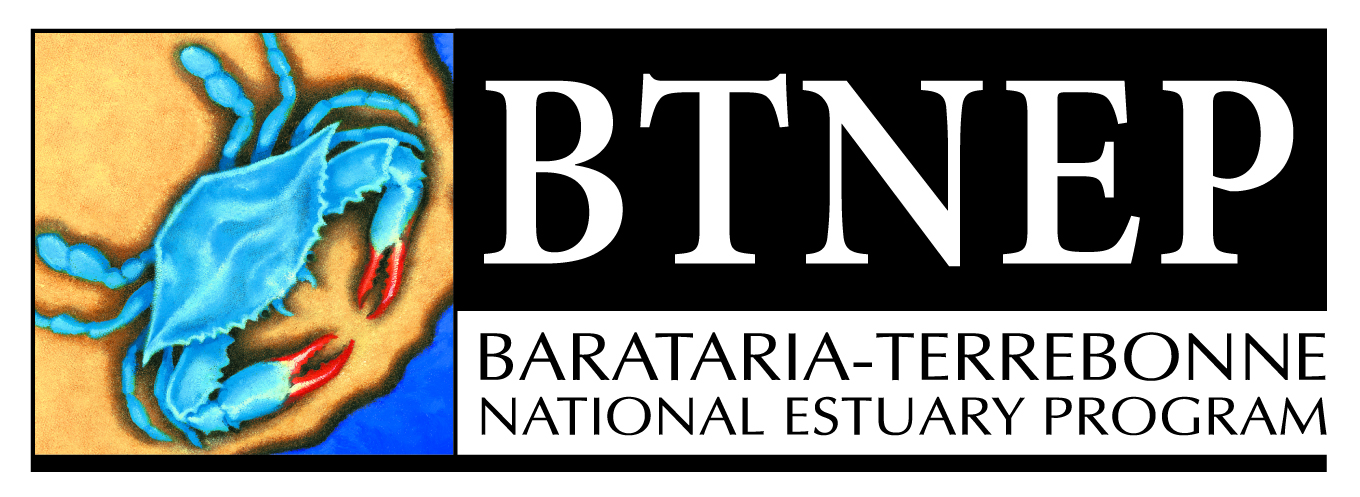 28 National Estuary Programs
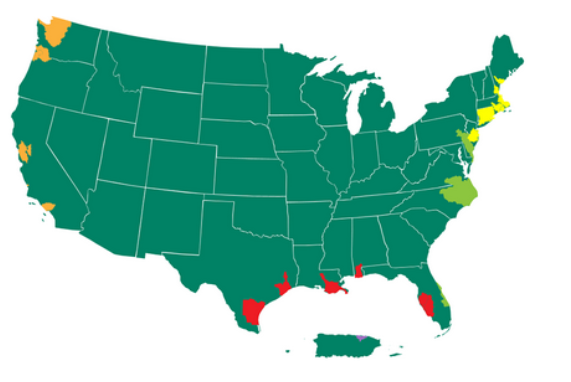 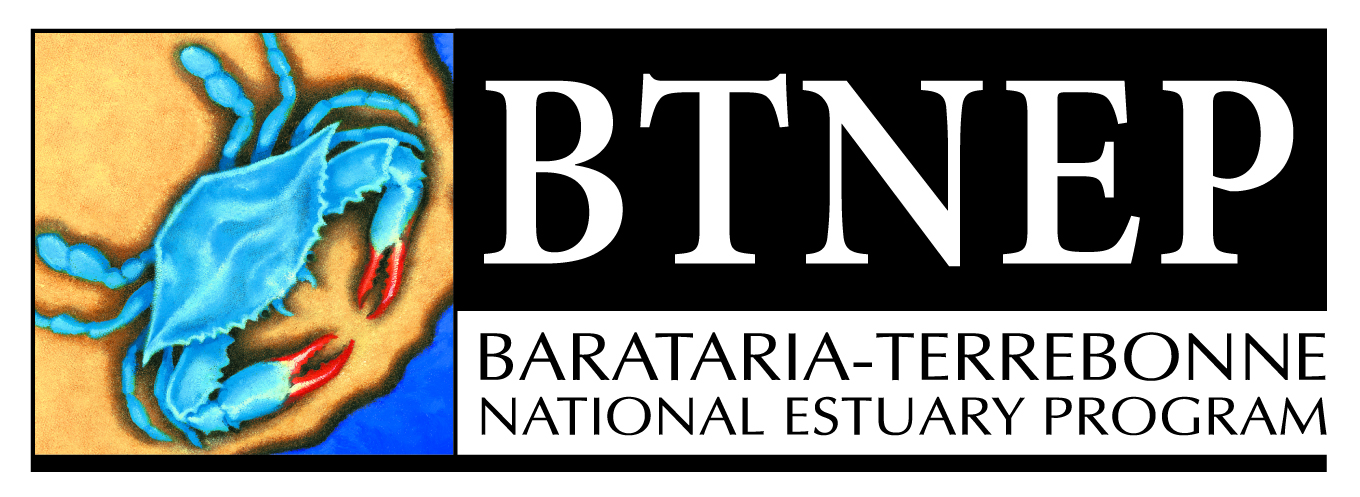 Watersheds of theNational Estuary Programs
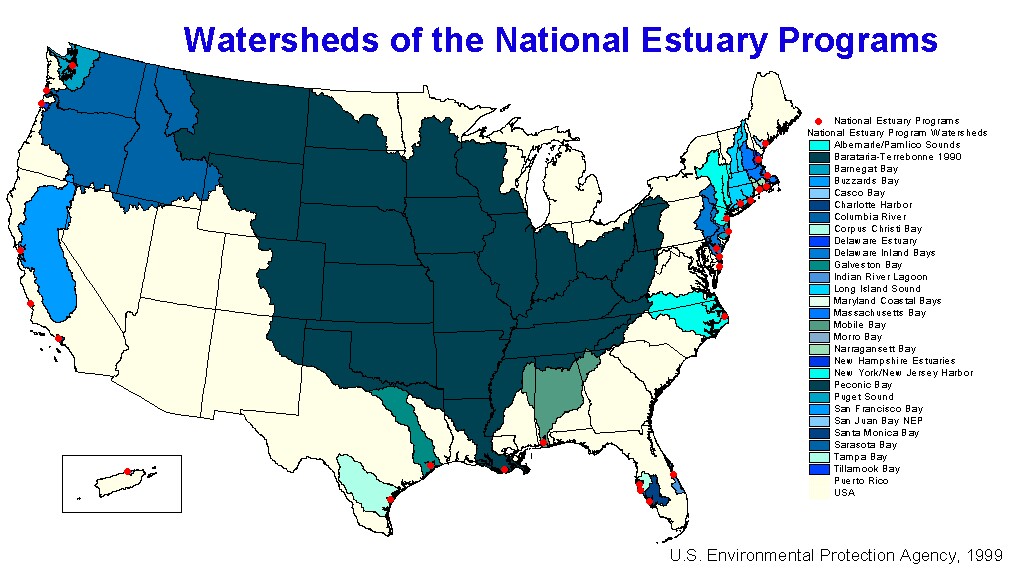 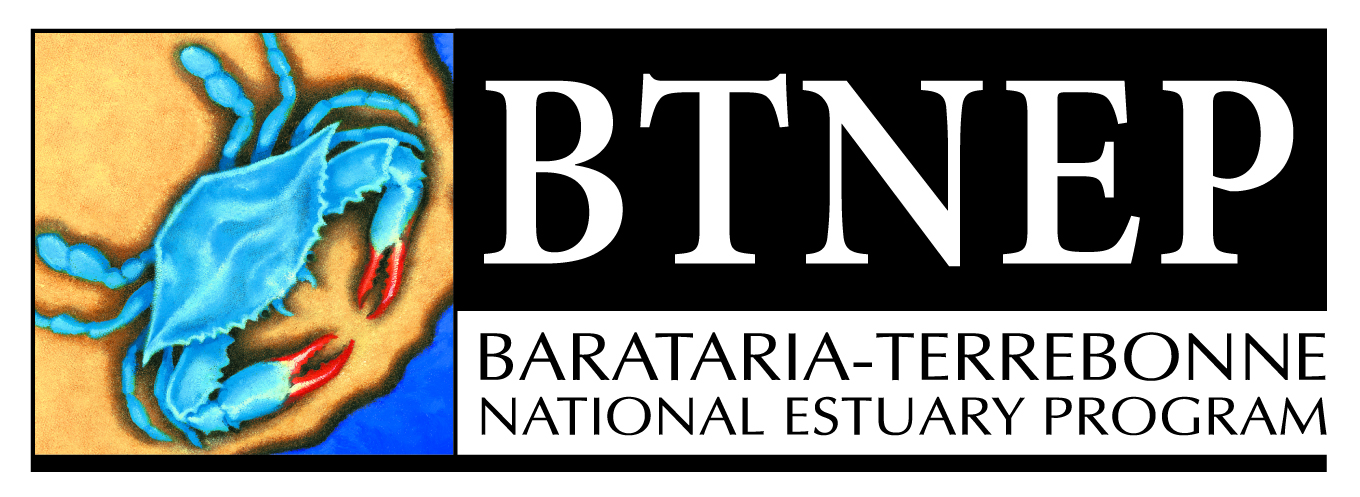 BTNEP 7 Priority Problems
Hydrologic Modification
Sediment Reduction
Habitat Loss
Eutrophication             (too many nutrients)
Pathogens (disease producing organisms)
Toxic Substances
Changes in Living Resources
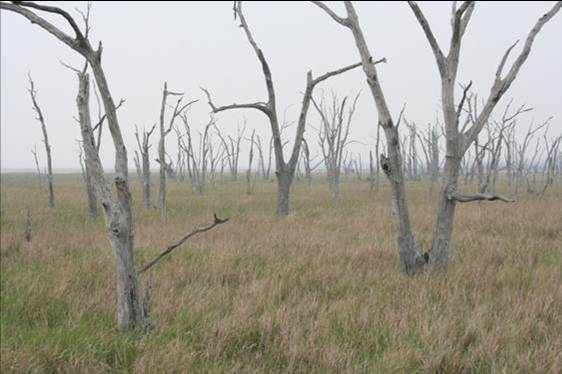 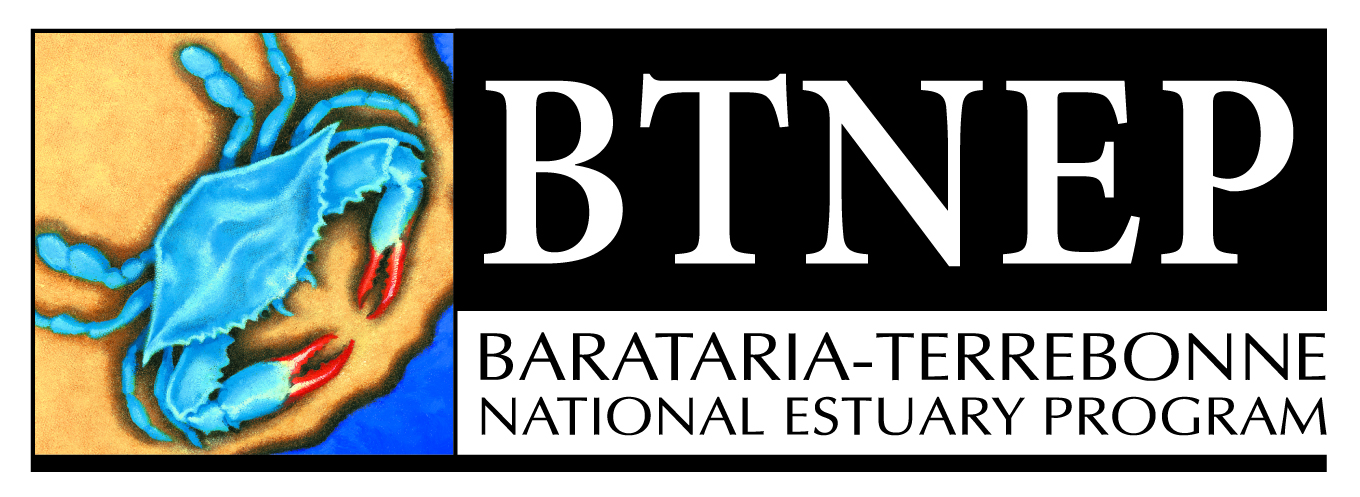 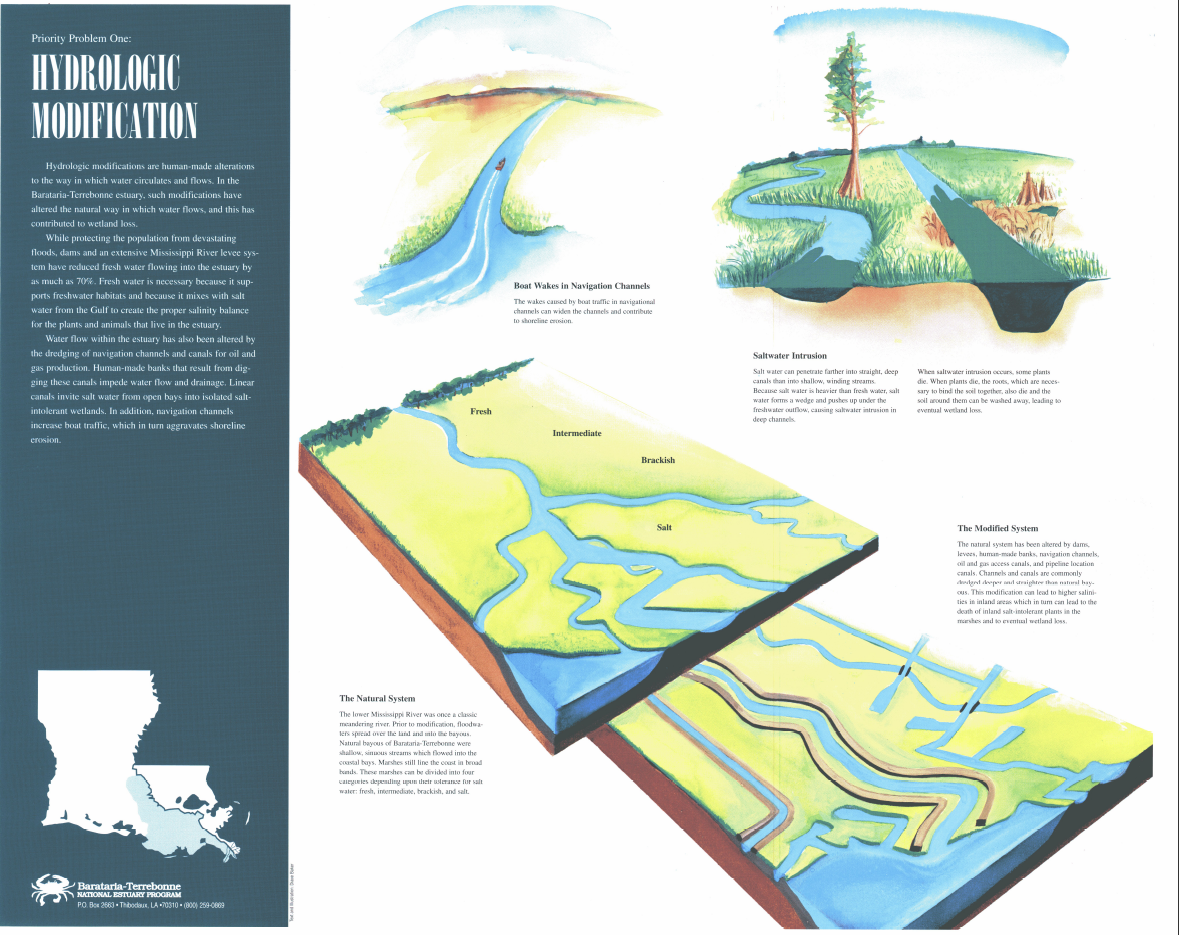 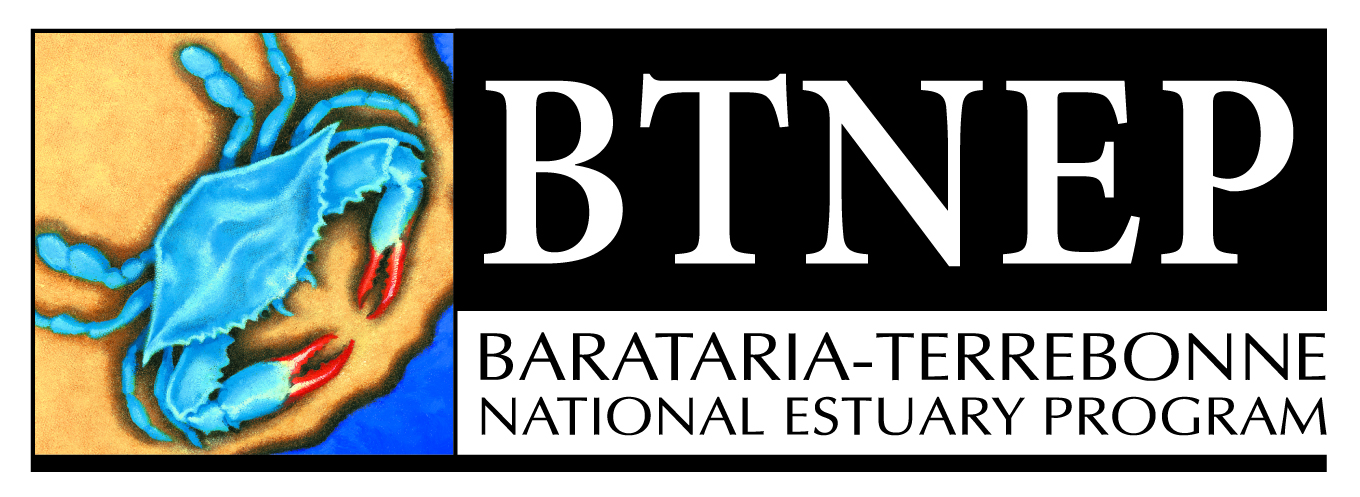 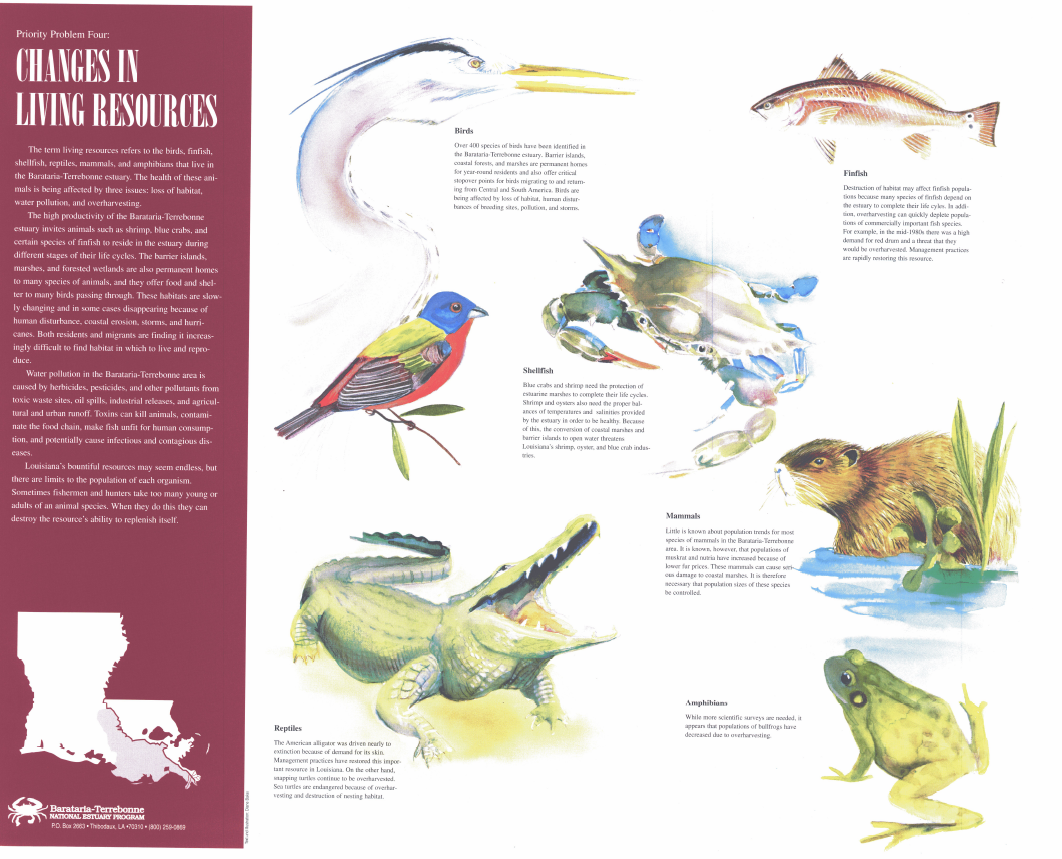 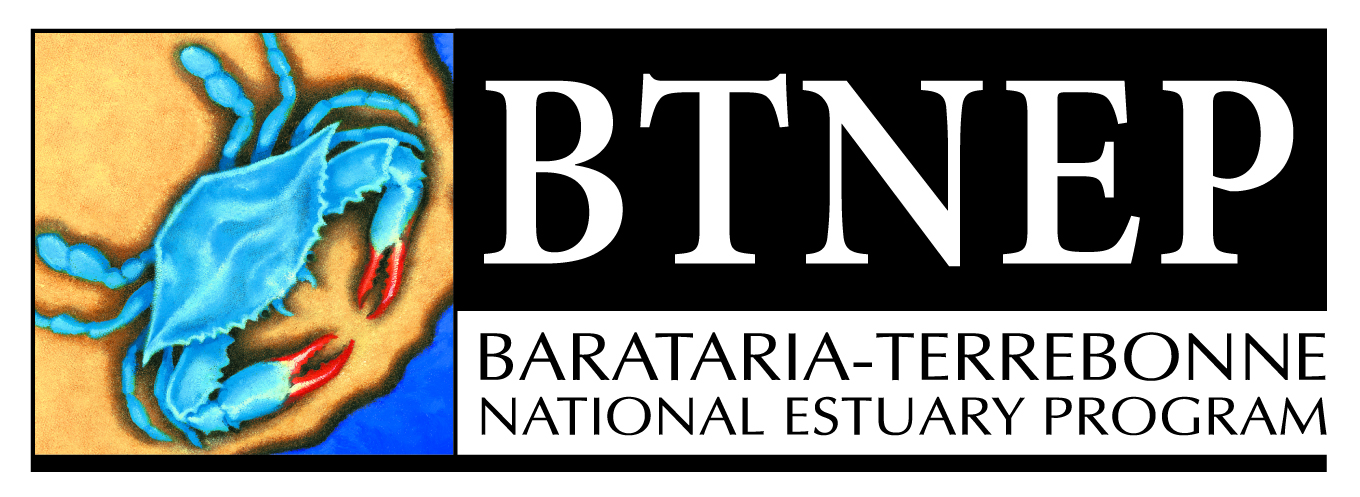 CCMP Executive Summary
The Executive Summary 	
    CCMP Part 1 of 4
         21 page document 

summarizes the program objectives, priority problems, action plans, a summary of groups working to implement the plan through well thought out strategies.
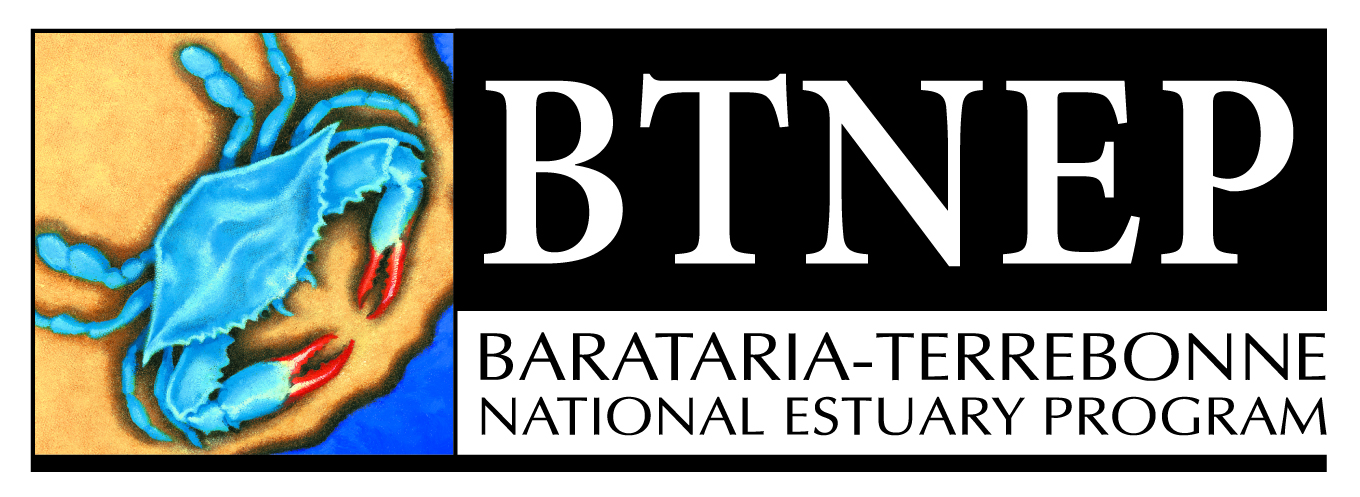 CCMP – Estuary Compact
The Estuary Compact
   CCMP Part 2 of 4

A promise by many groups to work together to address complex issues in the estuary

Identifies the Barataria-Terrebonne System as a national treasure with a unique environment, economic benefit to the nation, and recognizes the multi-cultural heritage of the area
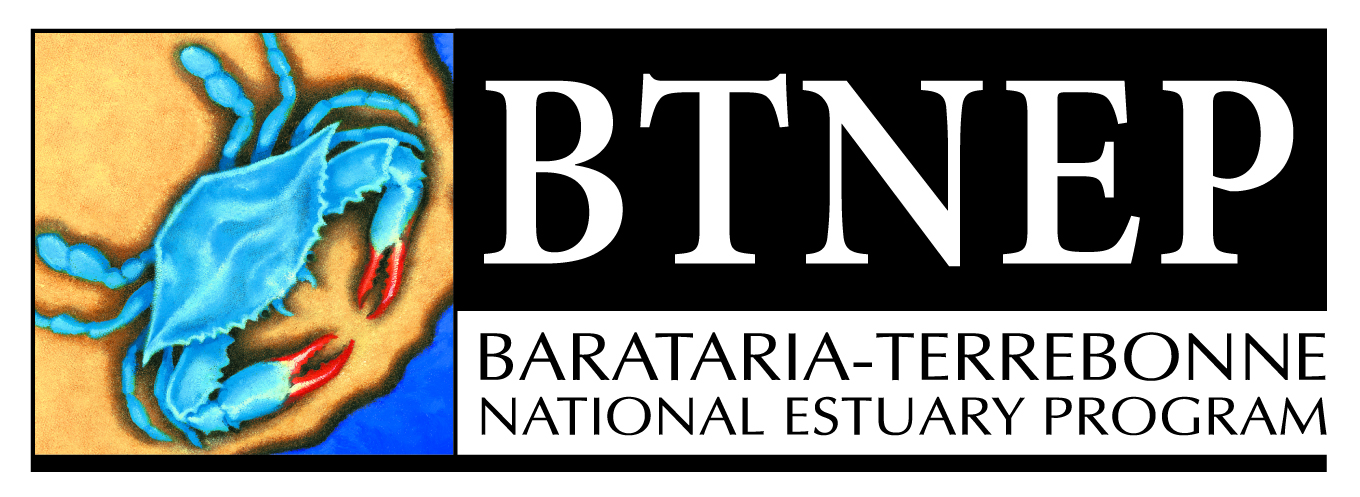 Approved Action Plans
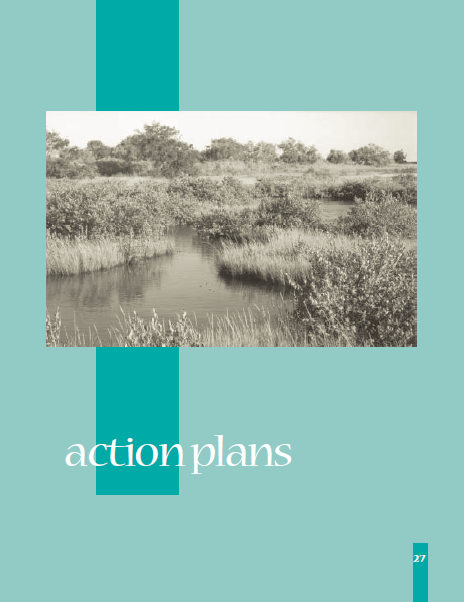 51 Approved Actions
See page 27 through 35

Coordinated Planning and Implementation (PI and CP)
      program implementation  
      structure  and coordinated 
      planning
Ecological Management (EM)
      includes habitat management,   
      water quality, living resources 
      and data sets
Sustained Recognition and Citizen Involvement (SR)
      citizen involvement and 
      participation, public 
      information and education, K-
      16 curriculum
Economic Growth (EG)
       economic development, 
       technology transfer, and 
       cooperative incentives
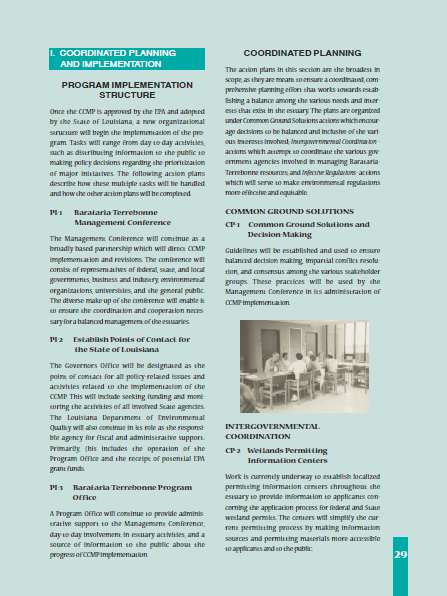 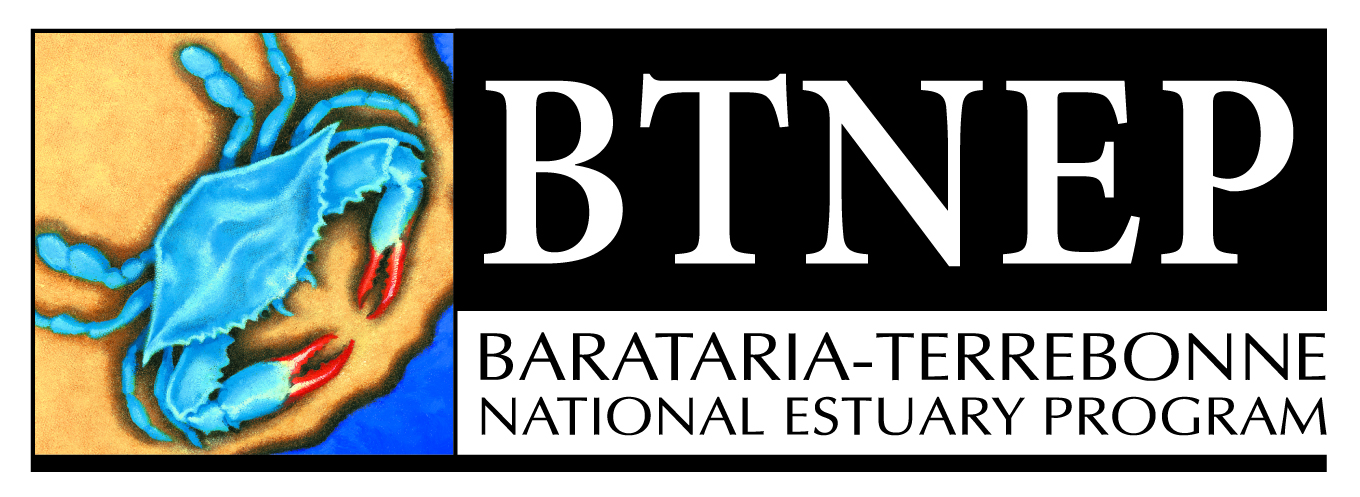 Consensus
1. Majority of opinion
2. General agreement or concord; harmony. 

http://dictionary.reference.com

1. Collective opinion
2. General accord

Webster’s II New Riverside Dictionary

1. Maximum point of agreement
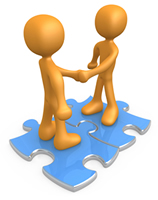 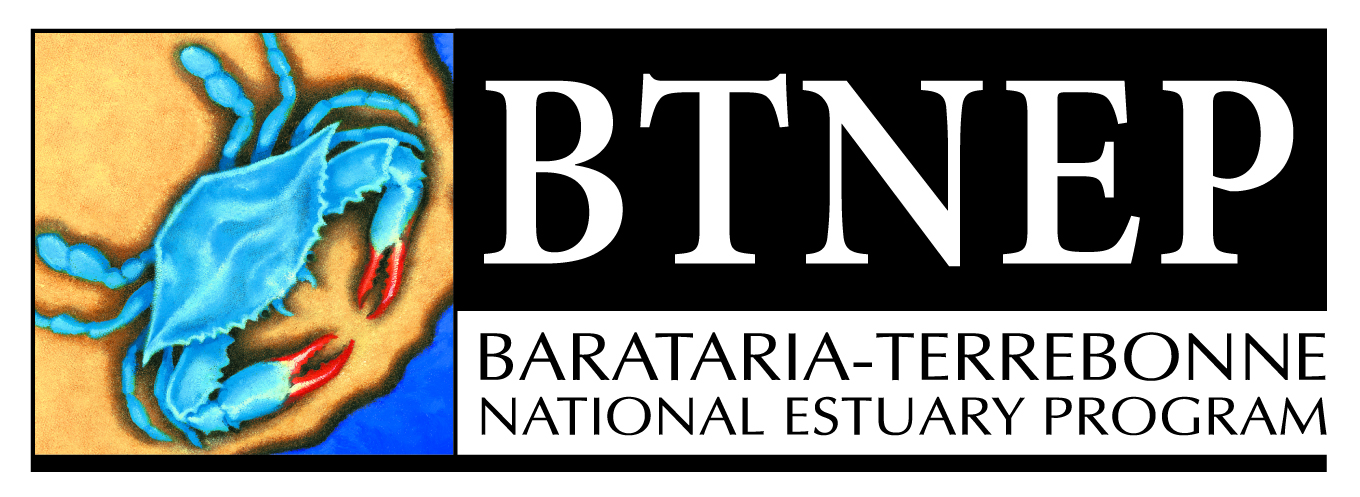 The Technical Supplement	CCMP Part 3 of 4
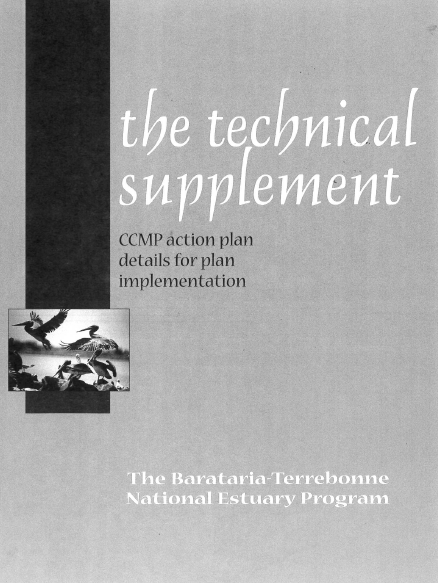 The most important element of the CCMP that consists of detailed recommended actions to address the 51 action plans.

Includes:
Objectives
Description
Background/Major Issues
Benefits
IMPLEMENTATION SCHEDULE with the short-, medium- and long-term actions for this action  
Lead and Support Implementers
Most lead implementers not BTNEP program office
BTNEP usually only co-lead
Cost and Economic Considerations
Funding Strategy
Evaluation Methods
MC and relationship to BTNEP Program office
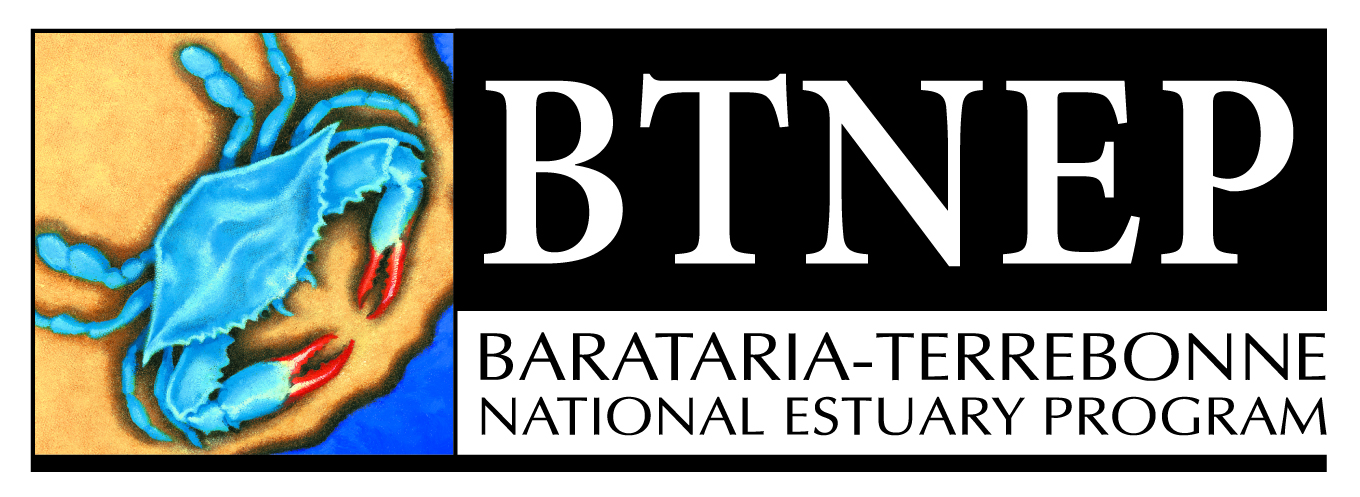 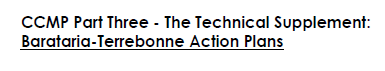 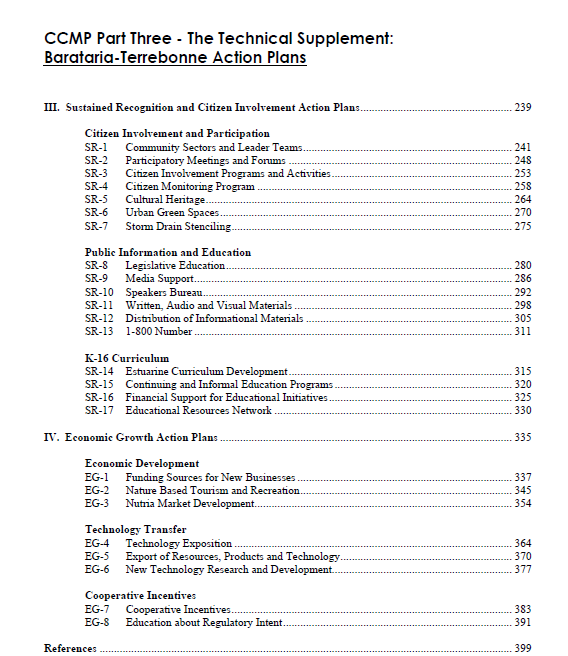 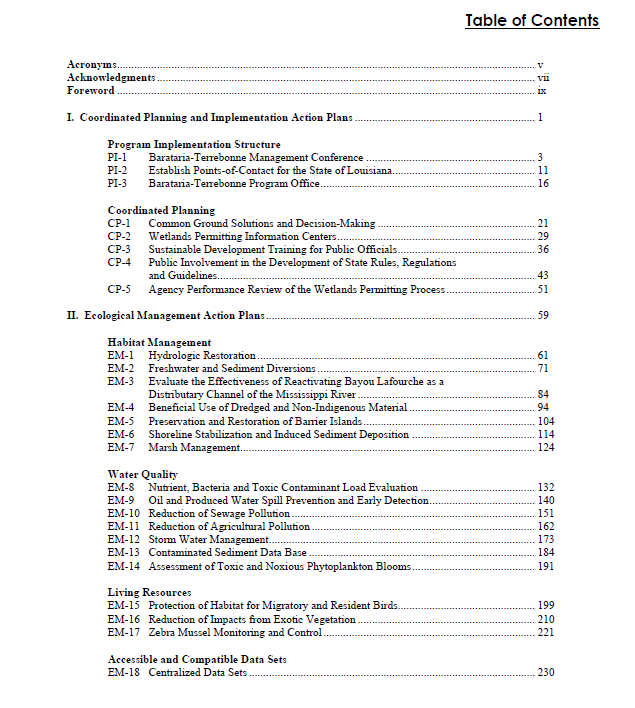 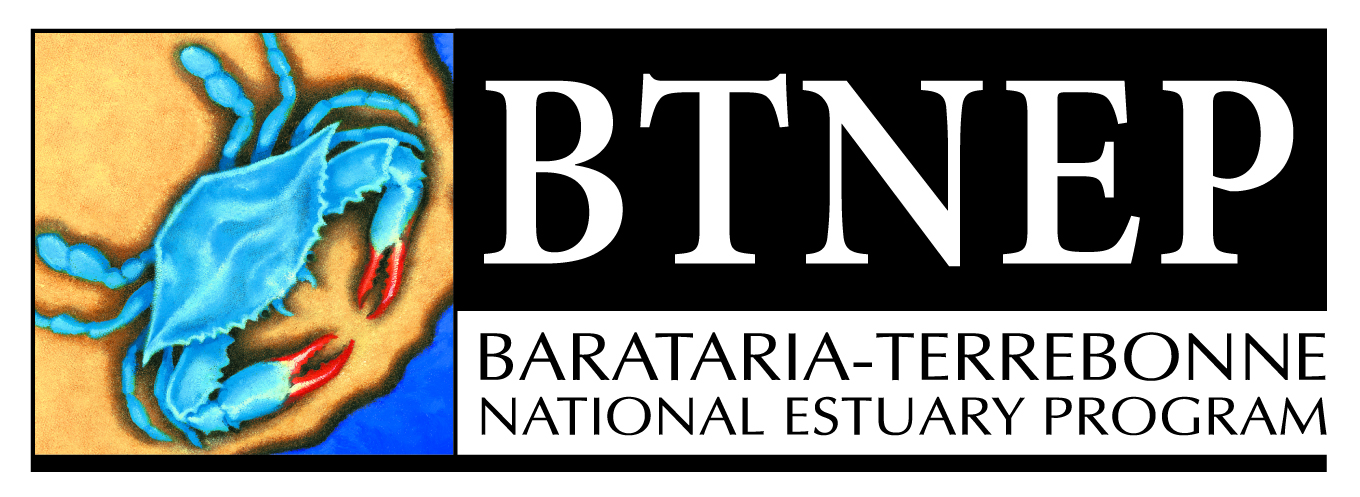 CCMP –Appendix
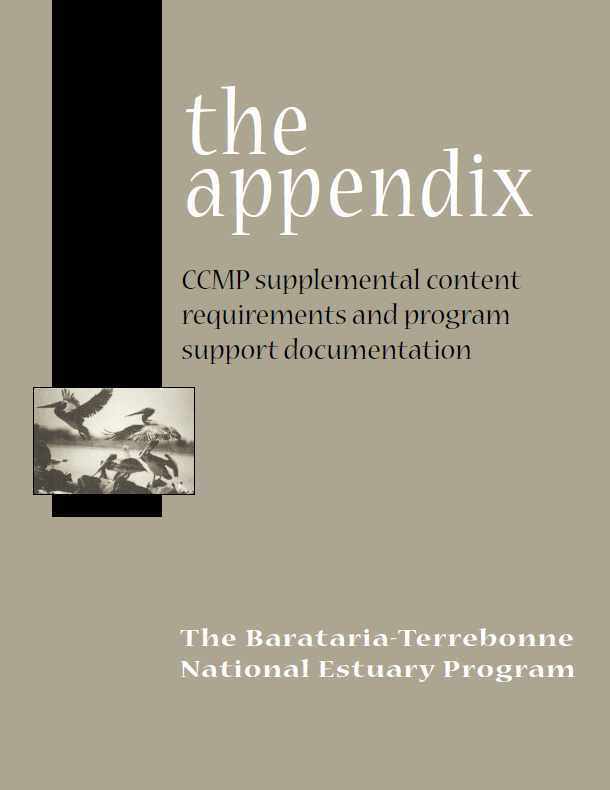 CCMP Part 4 of 4

A promise by many groups to work together to address complex issues in the estuary

Identifies the Barataria-Terrebonne System as a national treasure with a unique environment, economic benefit to the nation, and recognizes the multi-cultural heritage of the area
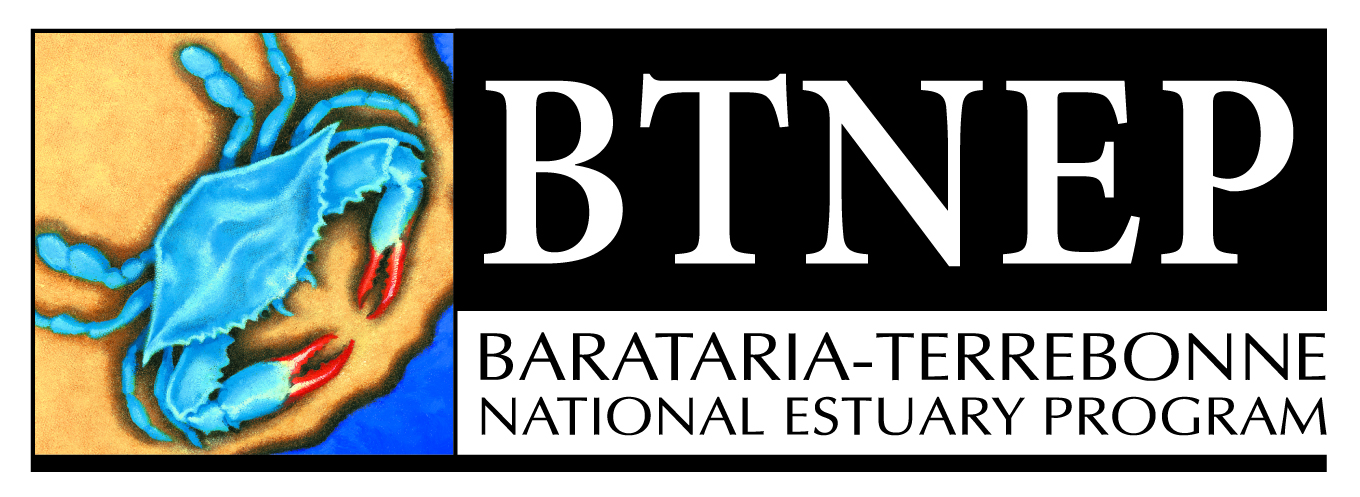 BTNEP Staff Members
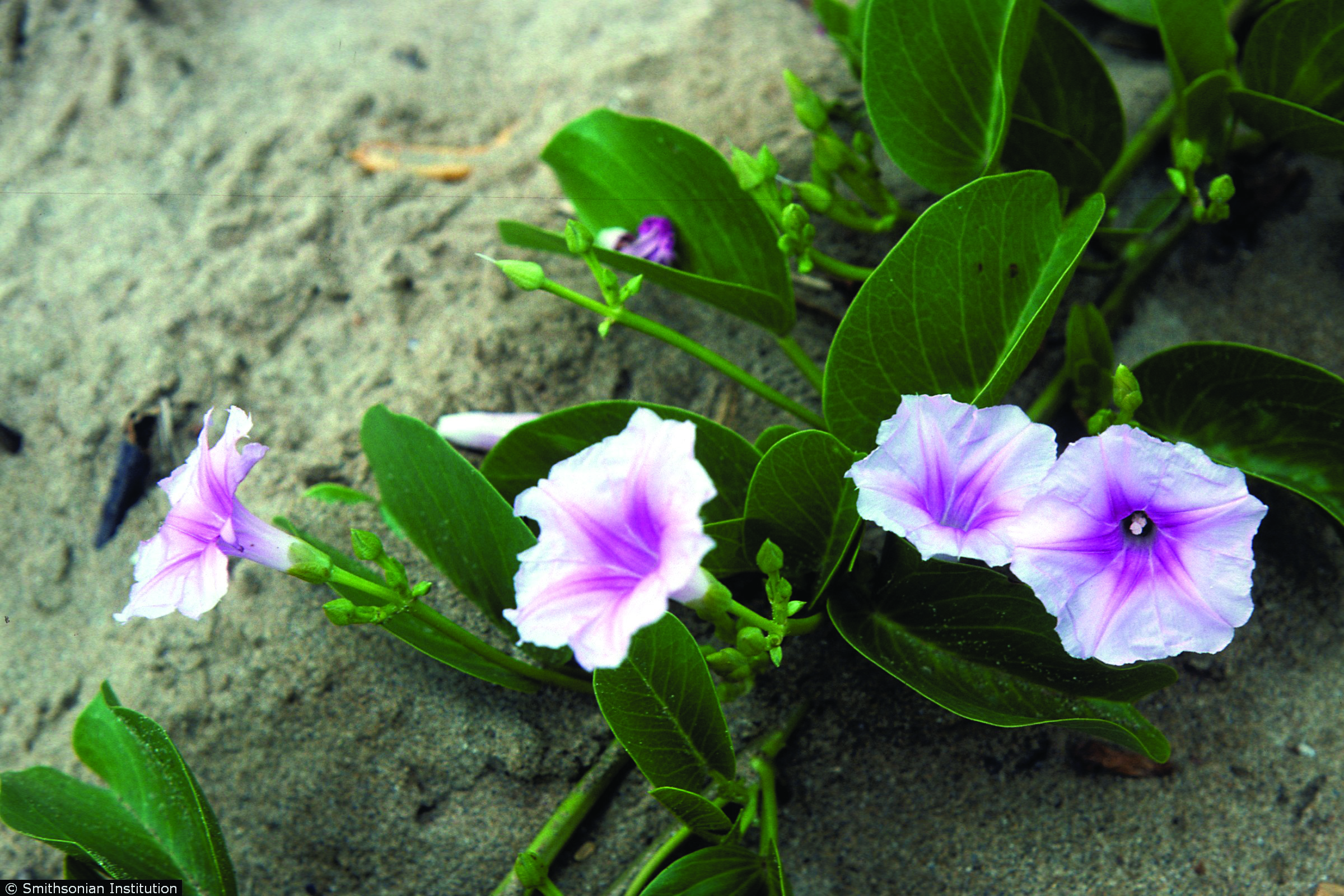 Program Staff

Steve Mathies		Director
Richard DeMay	Scientific-Technical Coordinator
Lynn Schonberg	Public Participation Coordinator
Stevie Smith		Local Governments Coordinator
Dawn Bussey		Secretary

Barbara Keeler, EPA Region VI Project Officer
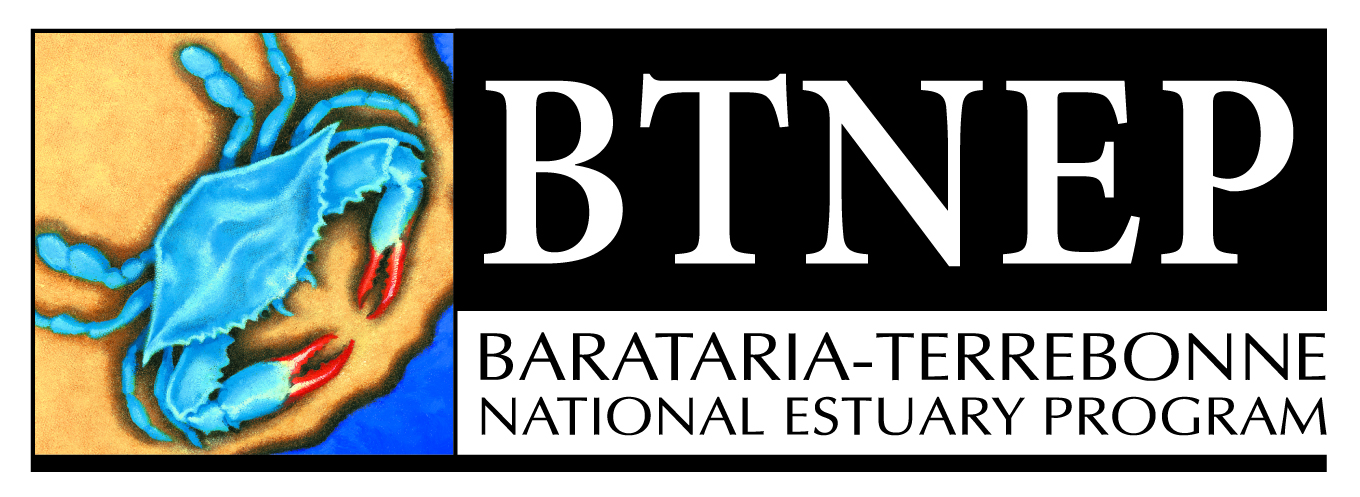 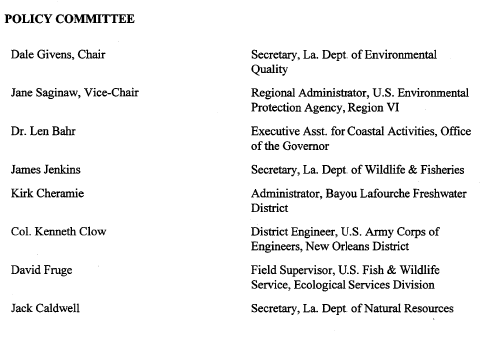 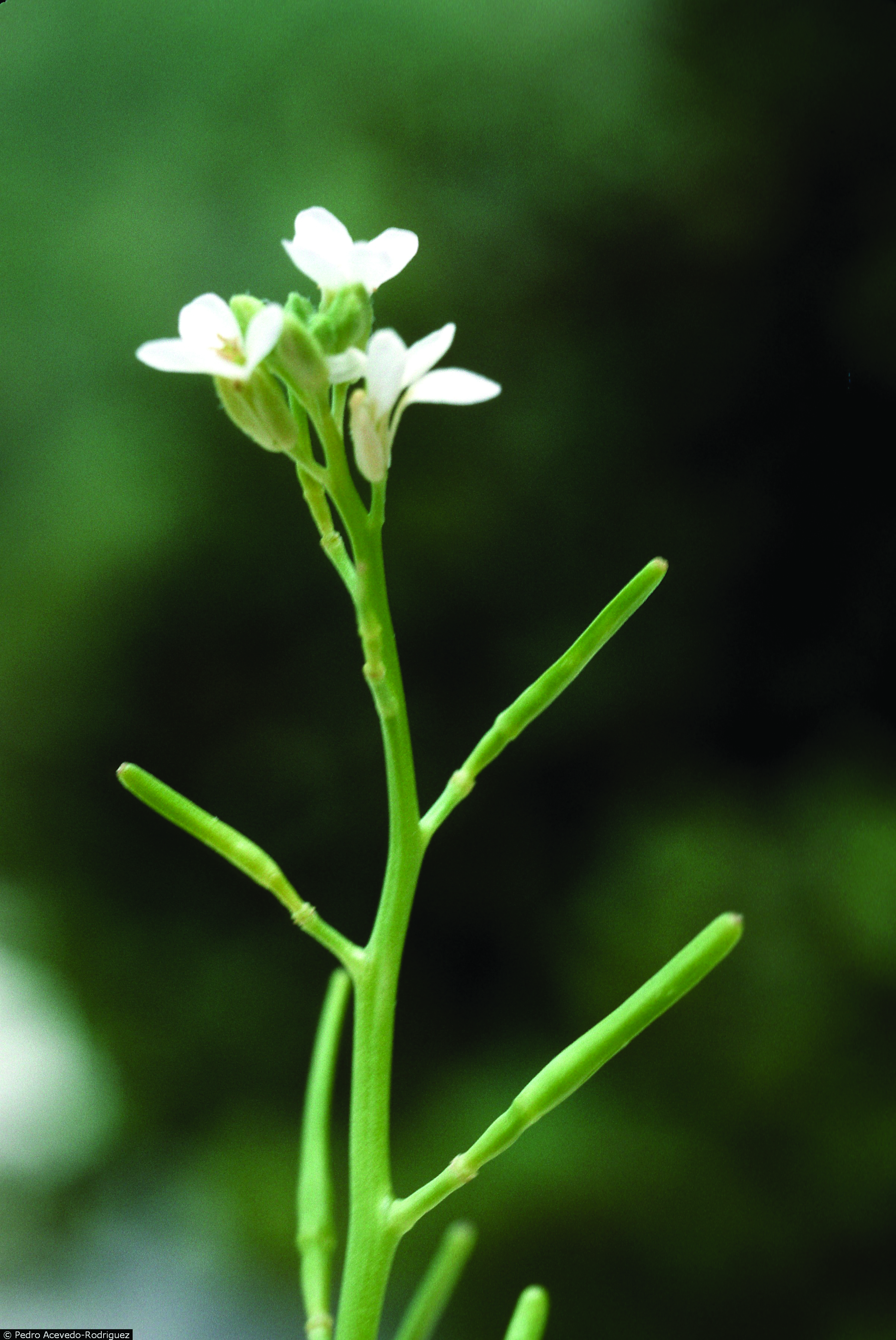 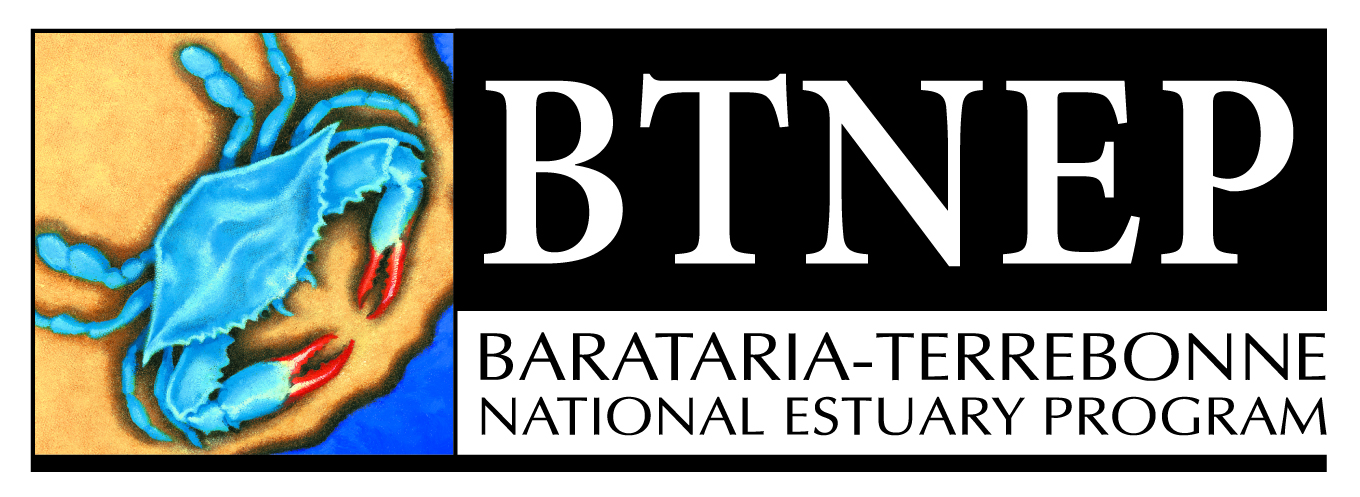 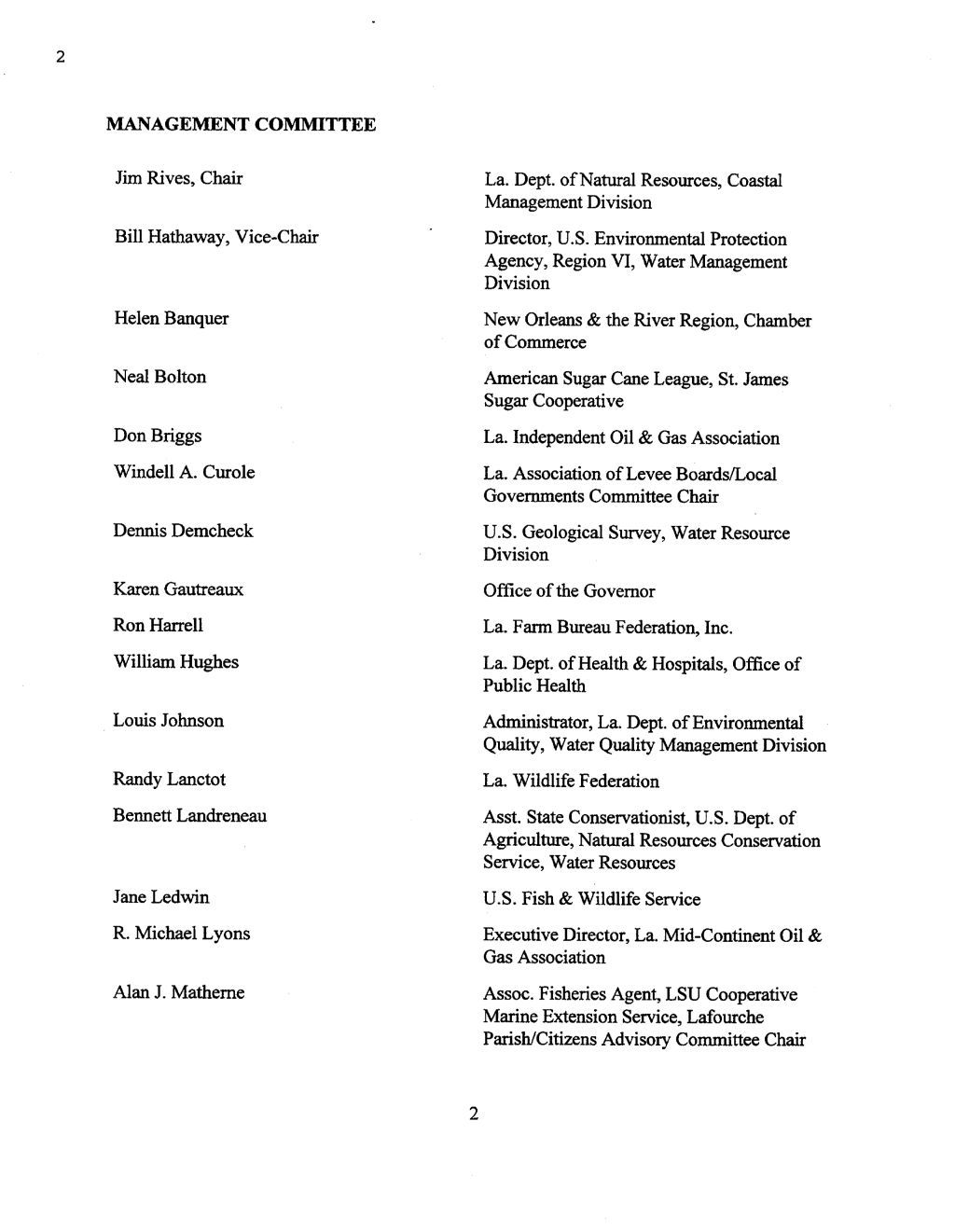 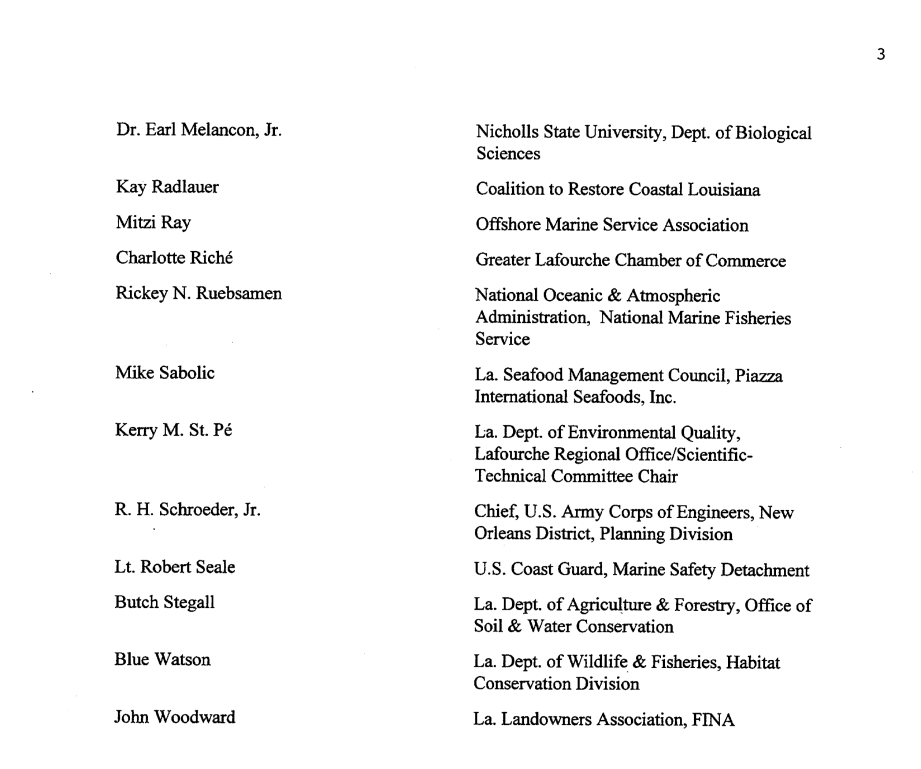 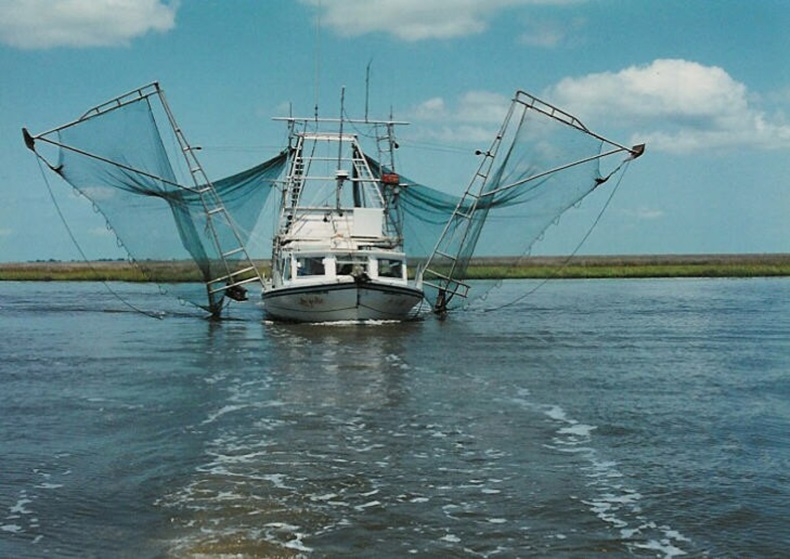 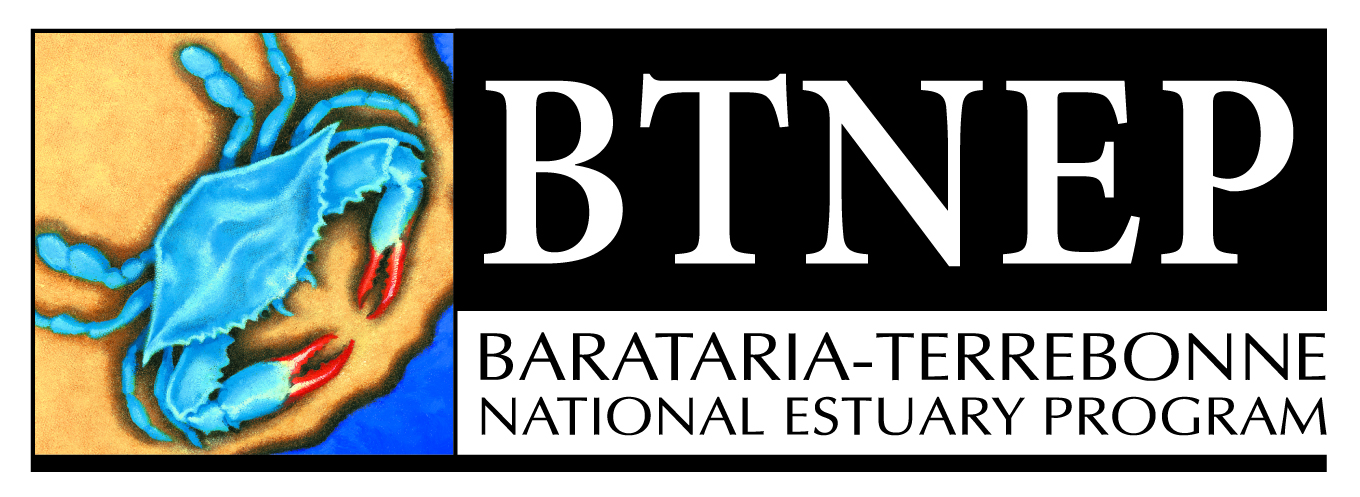 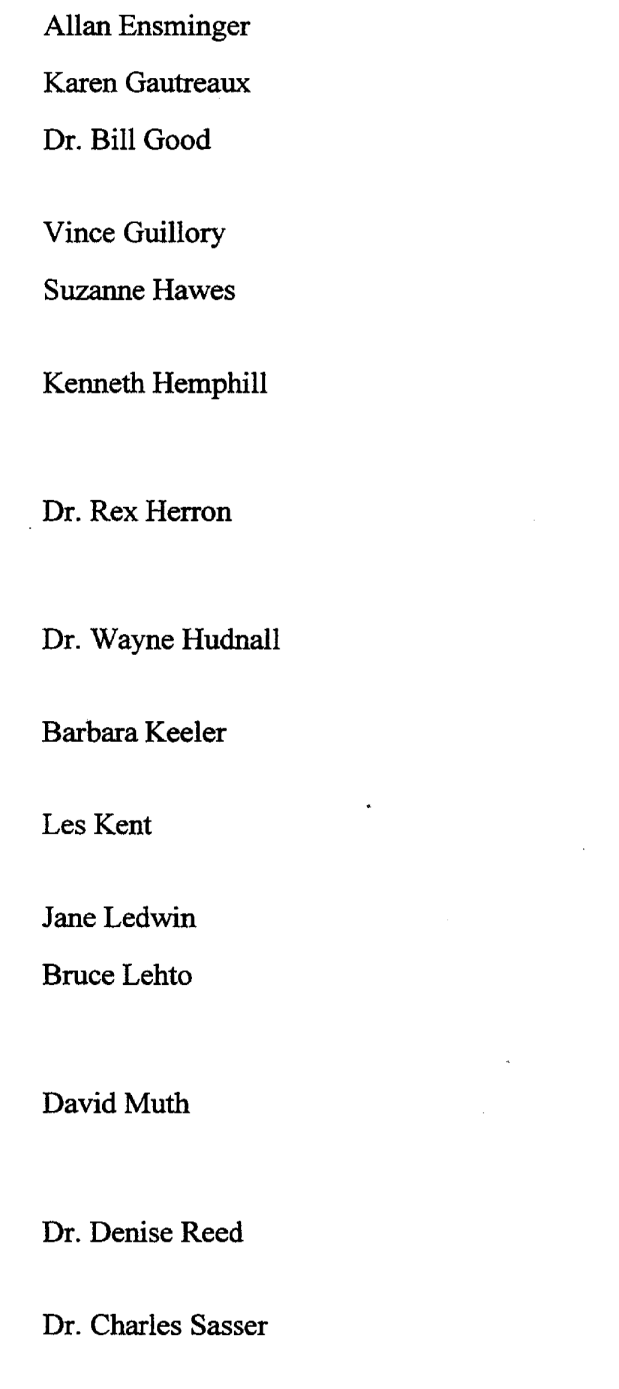 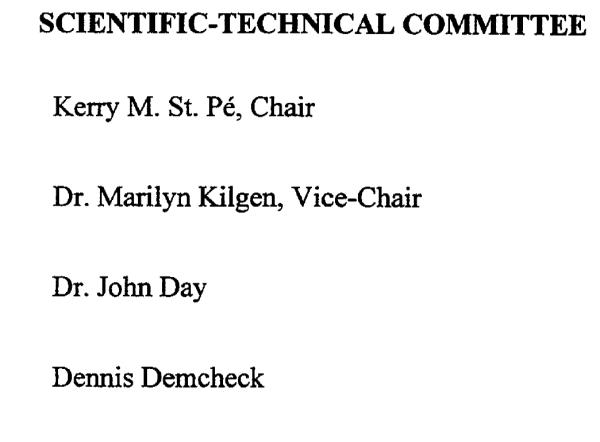 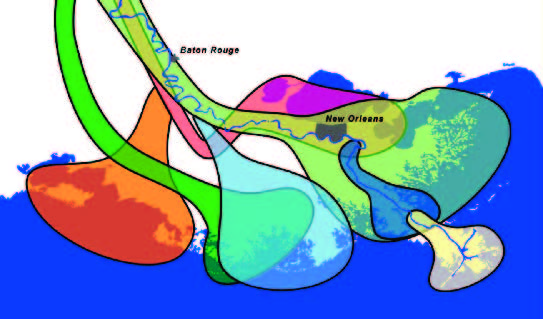 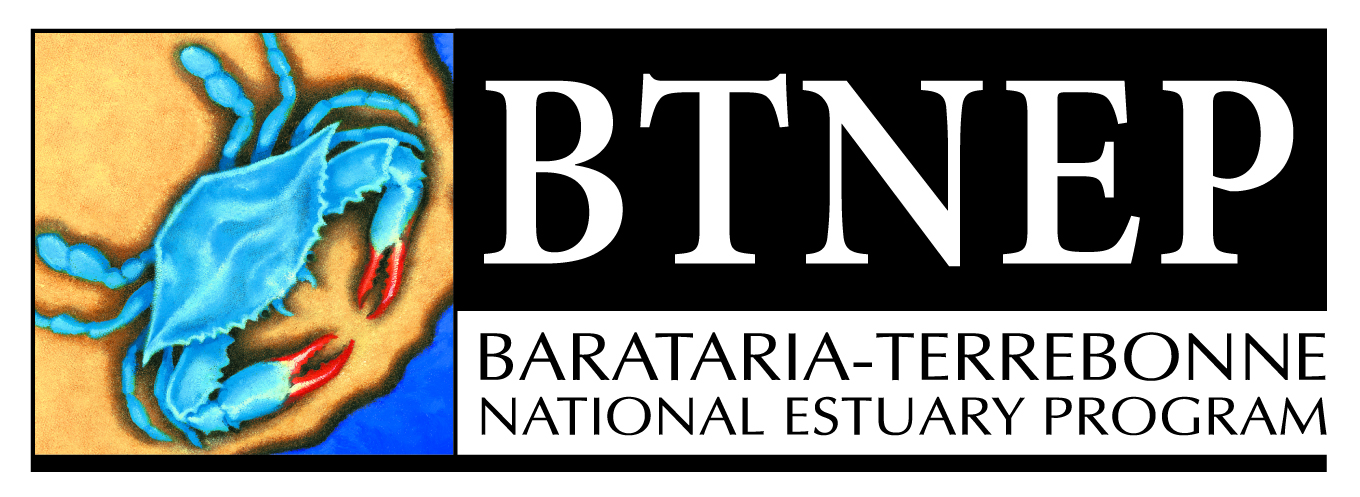 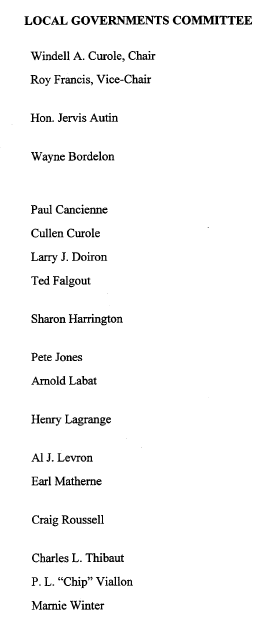 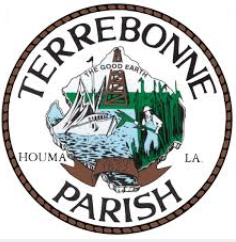 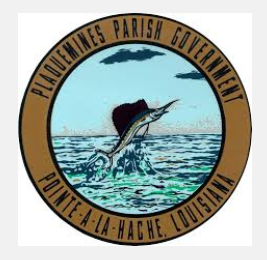 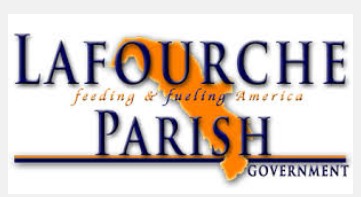 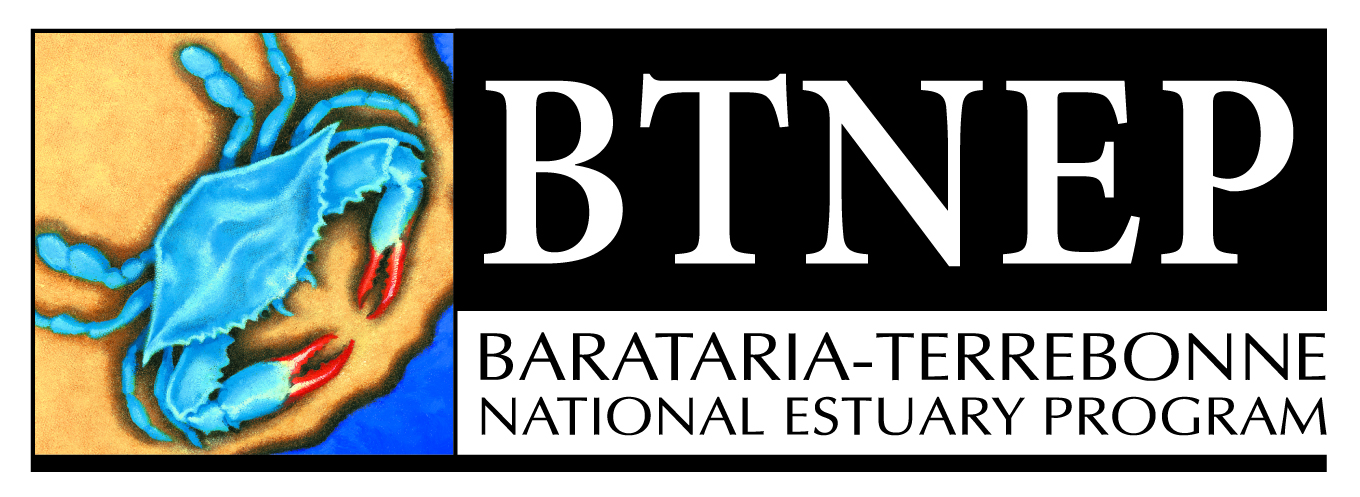 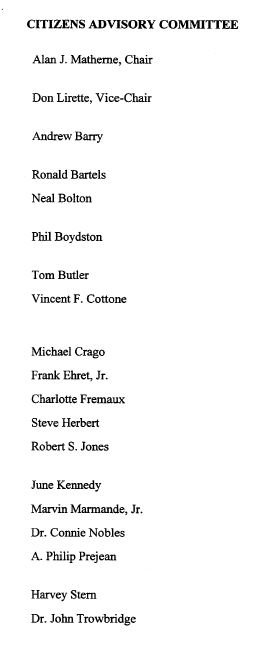 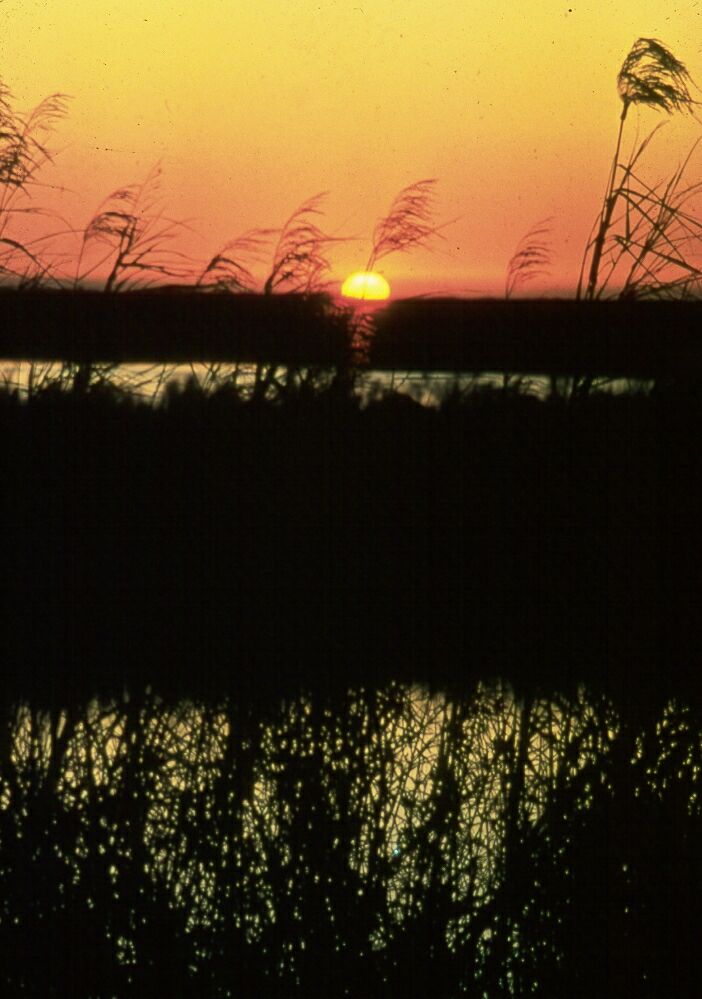 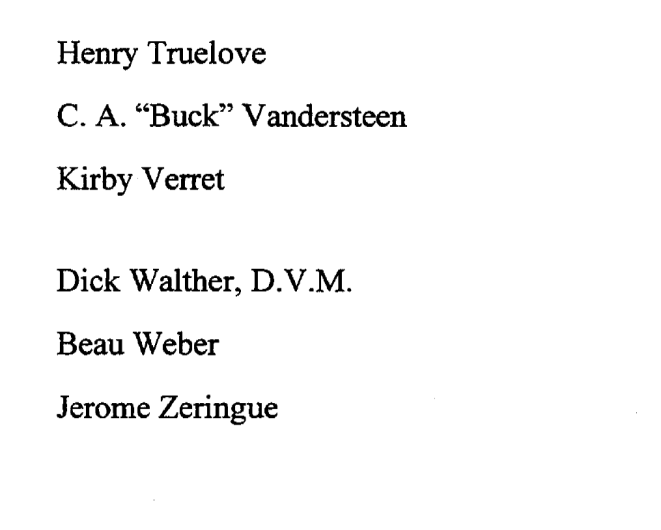 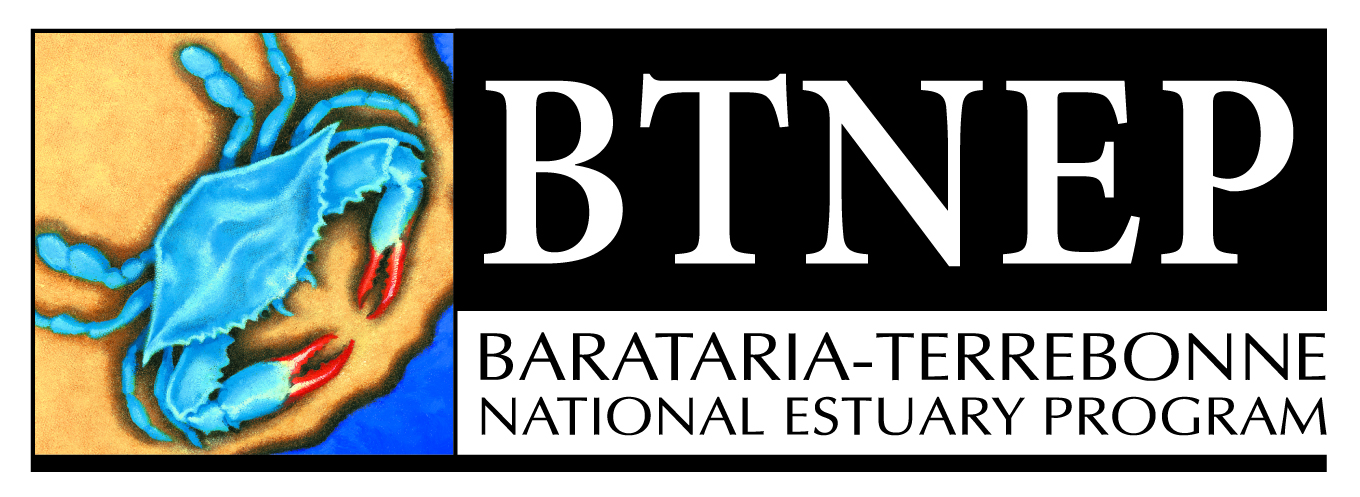 Evolution of BTNEP Organizational Structure
Changes over time
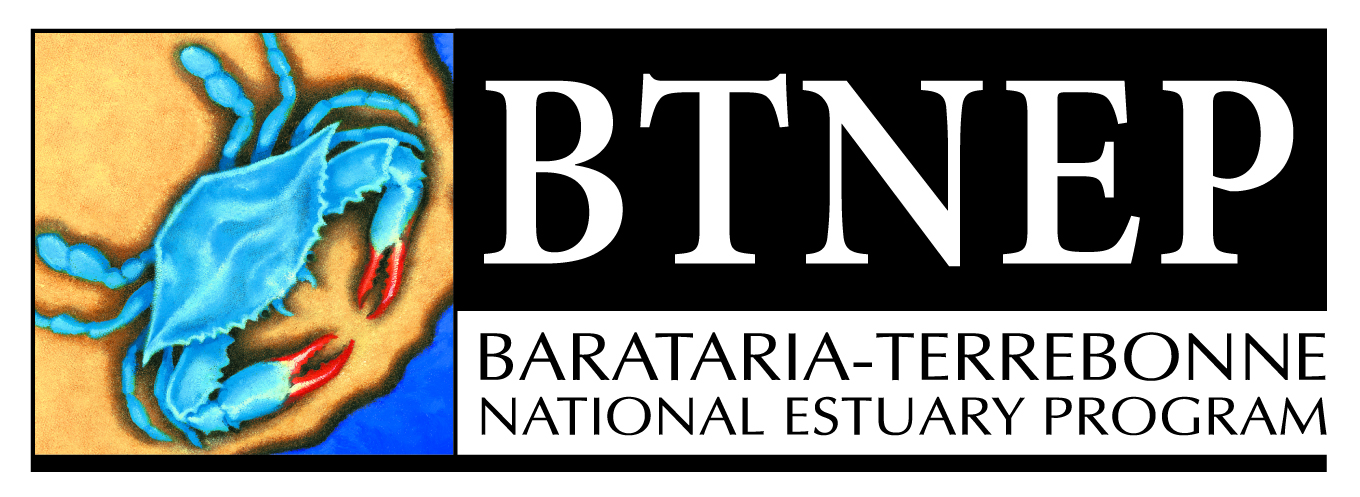 Current Structure
BTEF
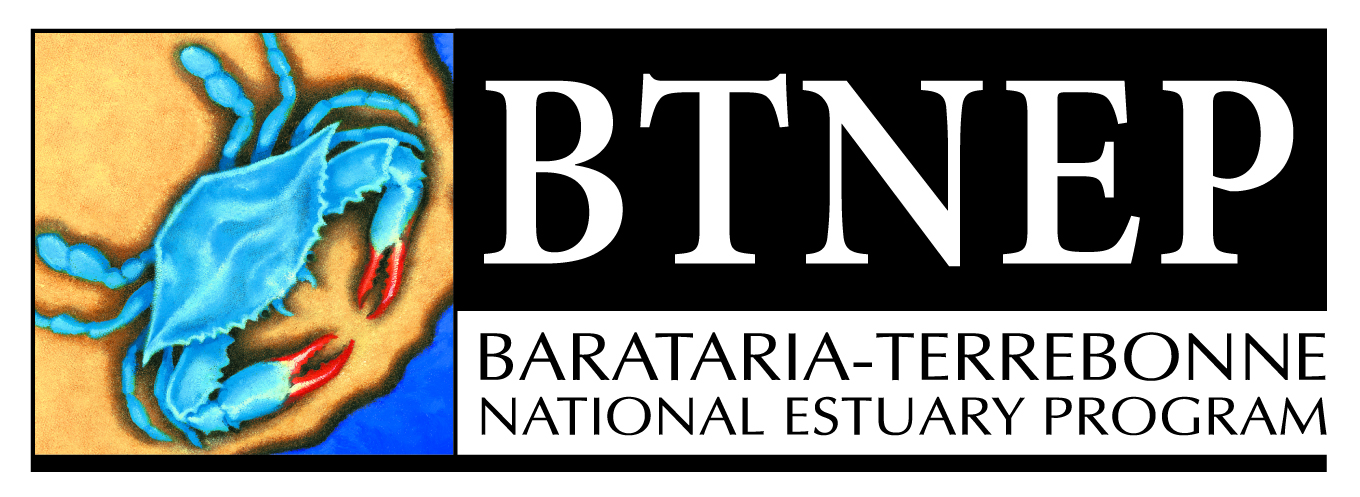 BTNEP MC Members
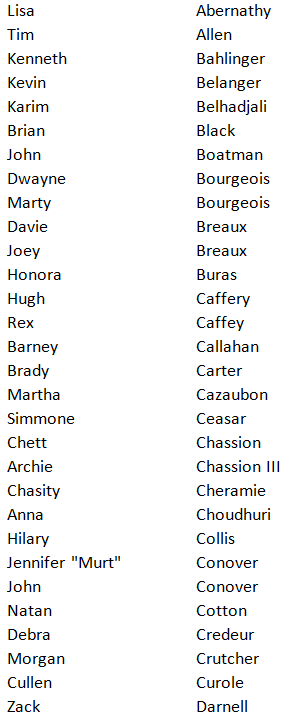 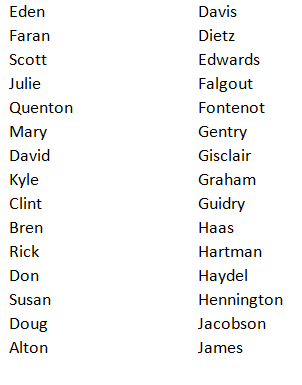 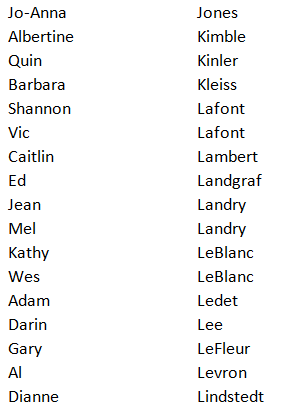 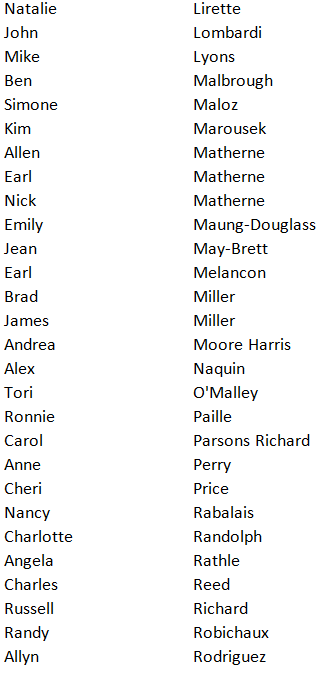 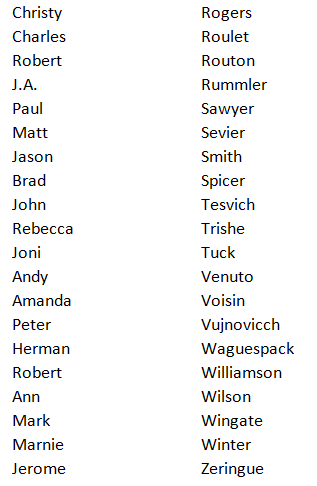 BTNEP MC Members
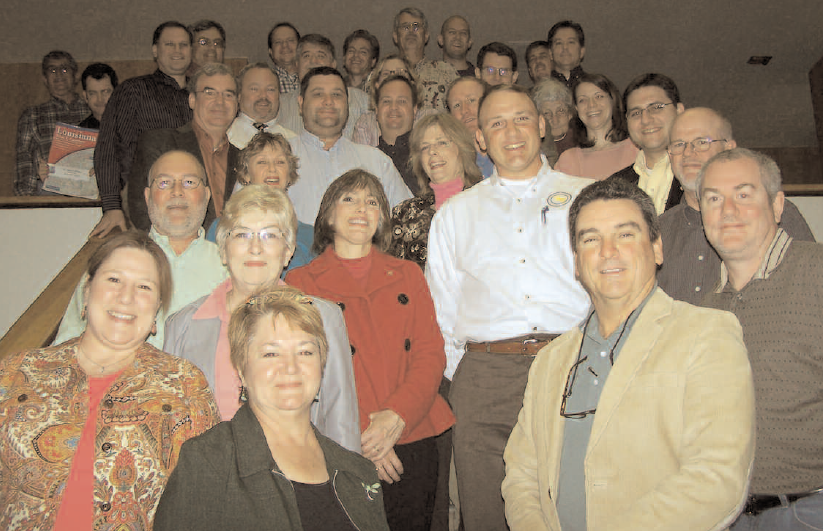 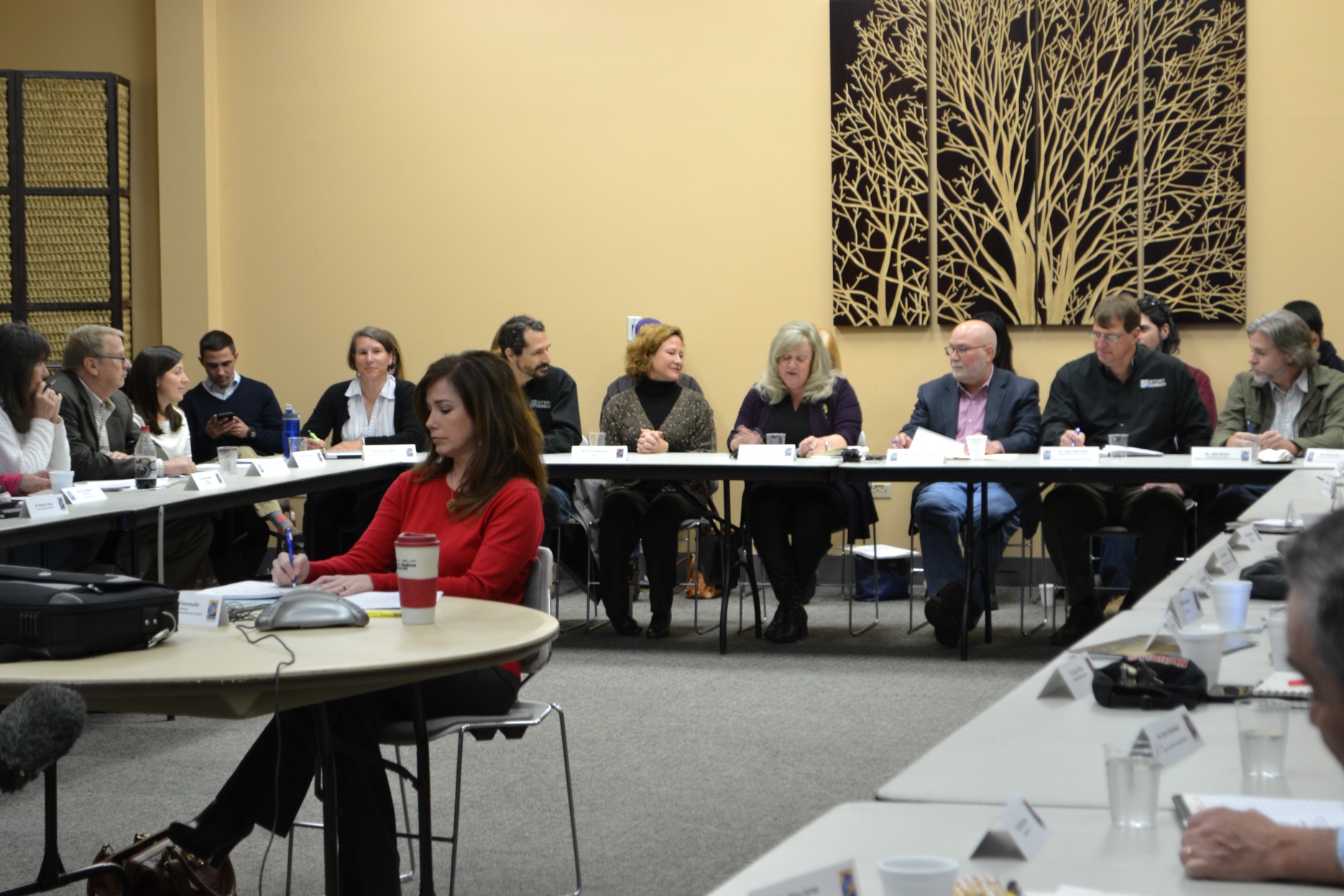 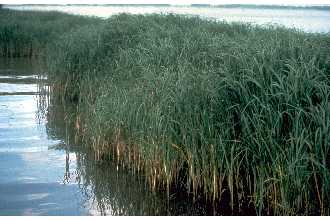 Revising the BTNEP CCMP
Requirements
EPA Checklist
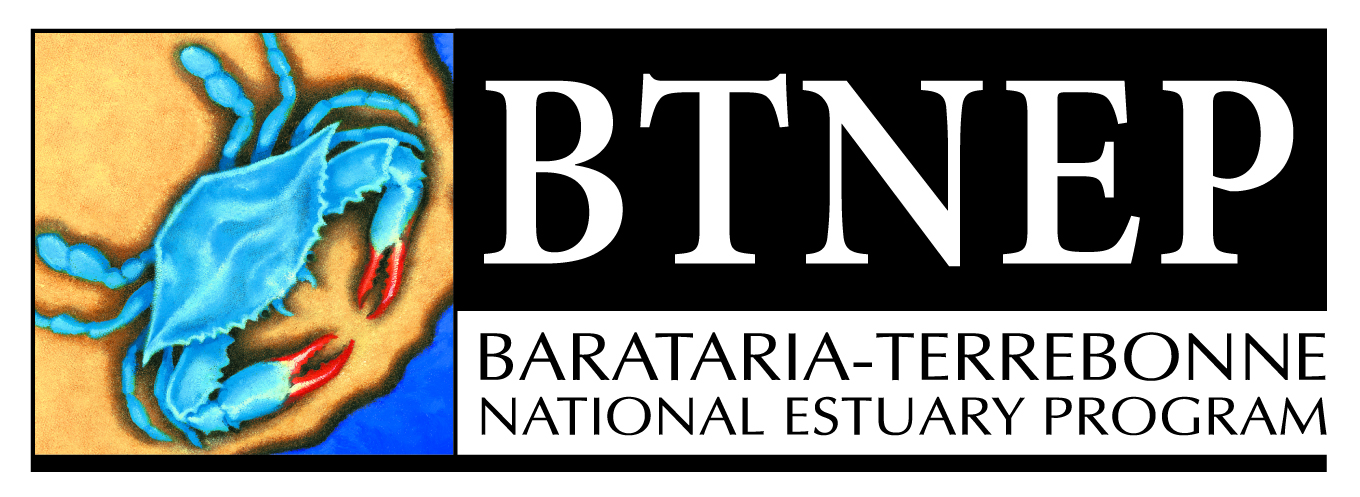 Describe priorities, goals and objectives in Action Plans
Clarify which Action Plans are enhanced or replacing previous Action Plans
Map of the estuary
Describe structure and membership
Discuss revisions to CCMP action items
NEW CCMP UPDATE
Essential Components
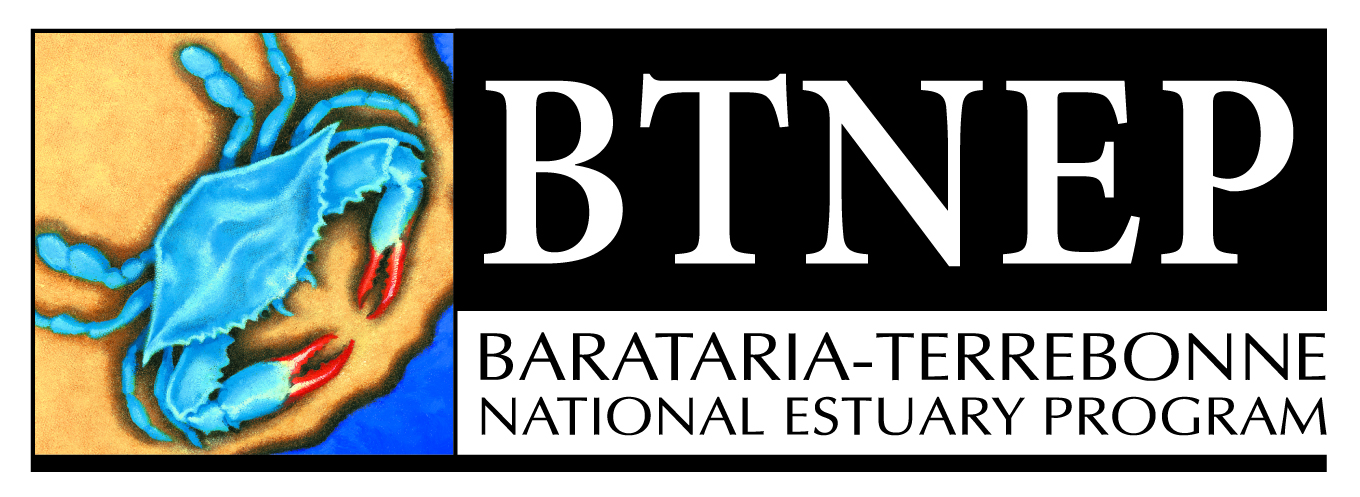 Climate Change
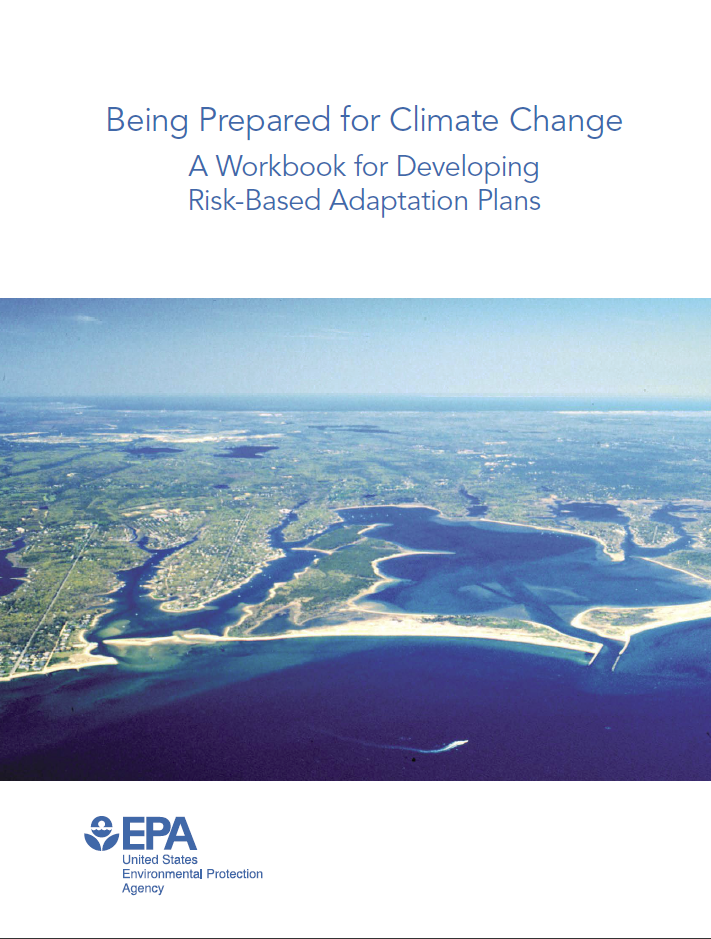 Each new CCMP must contain a section on Climate Ready Estuaries
EPA has created a workbook to use as a guideline
USGS and the State of Louisiana have a host of current research on the topic as it relates to Louisiana and the BT estuary
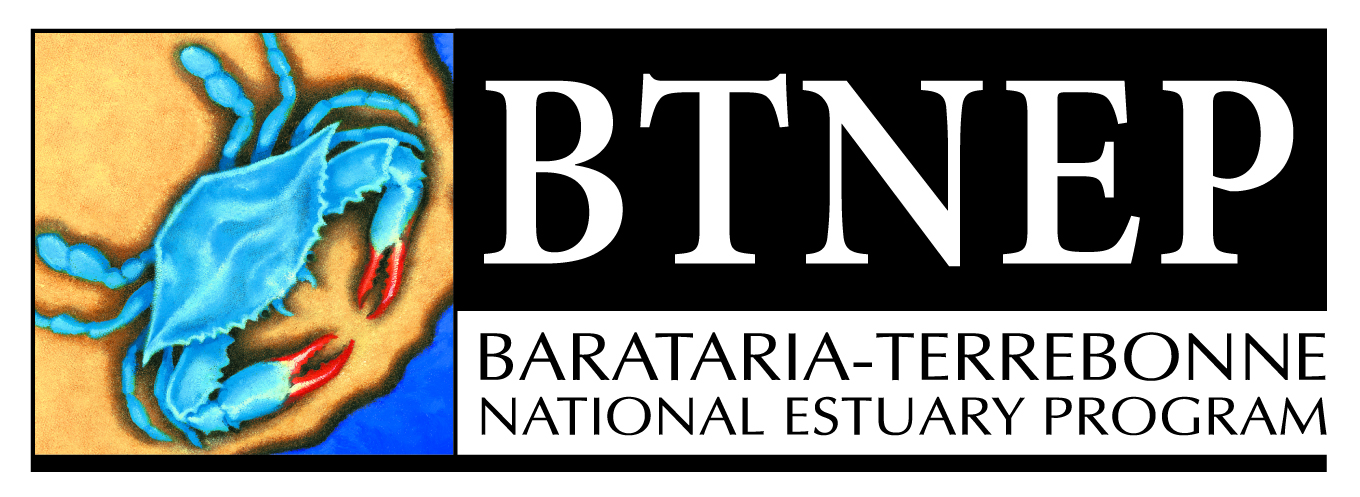 NEW CCMP APPENDIX
FINAL document will be completed on or before December 2017. 
FINAL document must be approved by BTNEP MC
FINAL document will be collaboratively reviewed by EPA headquarters and the regional office.
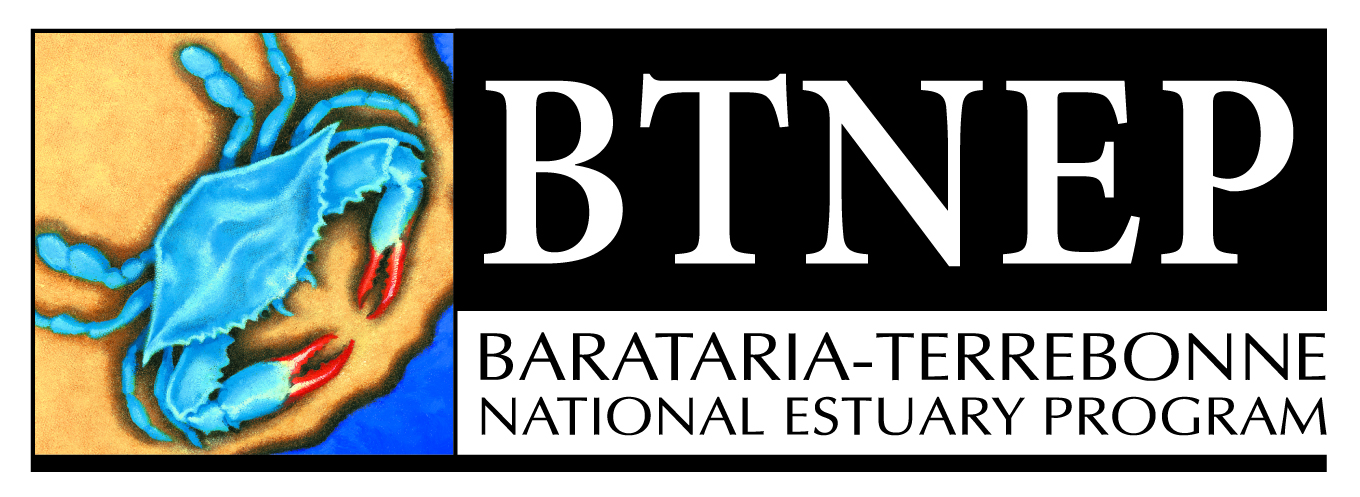 How do you learn more about the CCMP?
Web Access
Search 
  “BTNEP CCMP”
in any search engine.
http://BTNEP.org/BTNEP/about/theplan.aspx
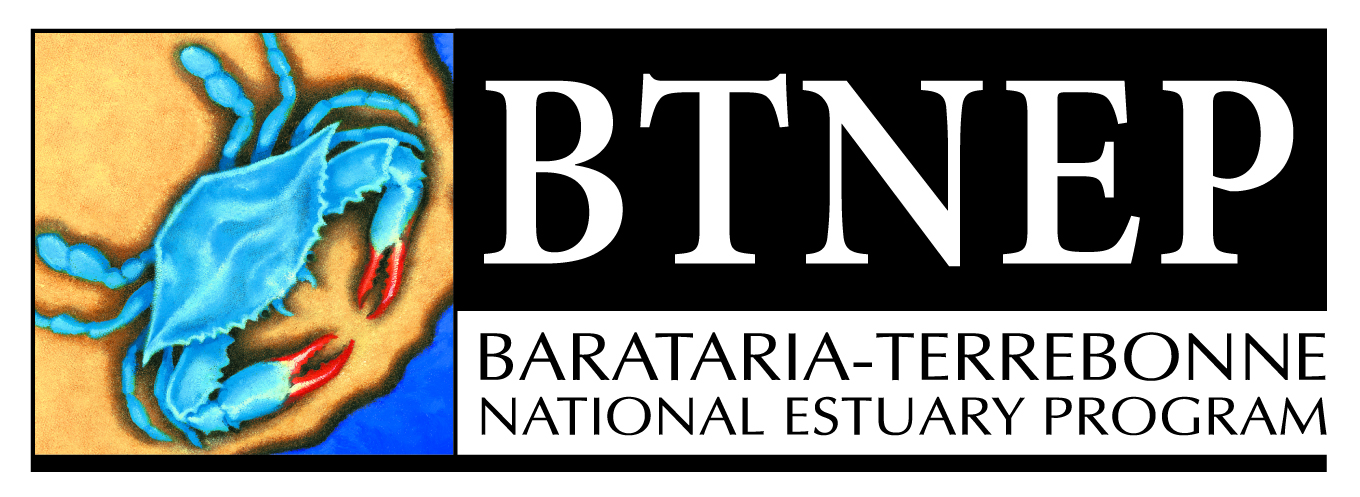 The CCMP Technical Supplement
Review
Revisions to Action Plans
Evaluate each of the 51 CCMP Action Plans
Team or committee members will make recommendations to BTNEP Management Conference
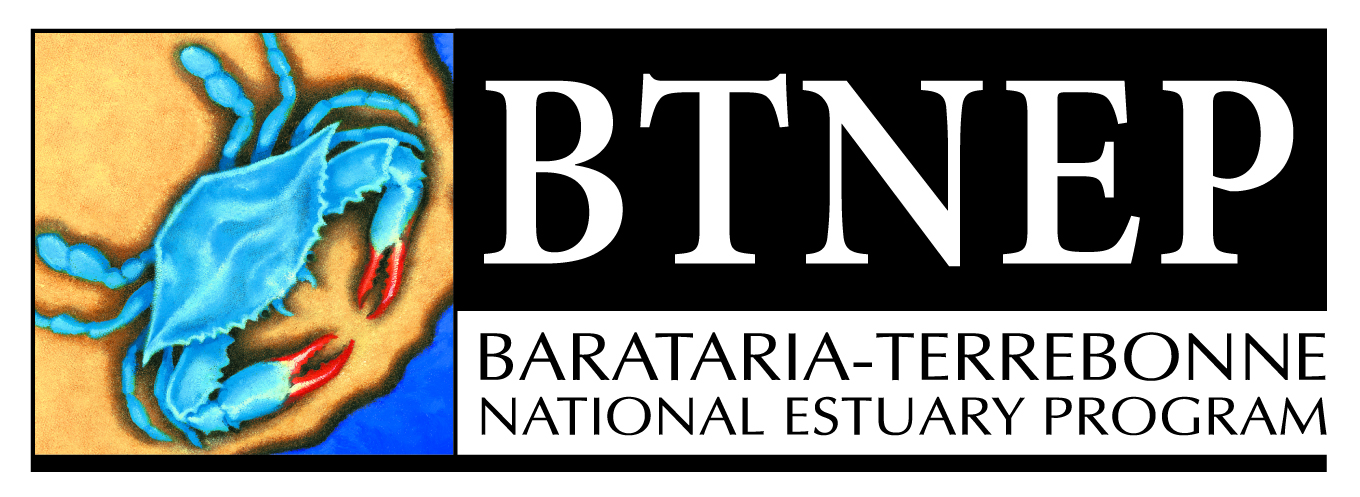 25th Anniversary of BTNEP
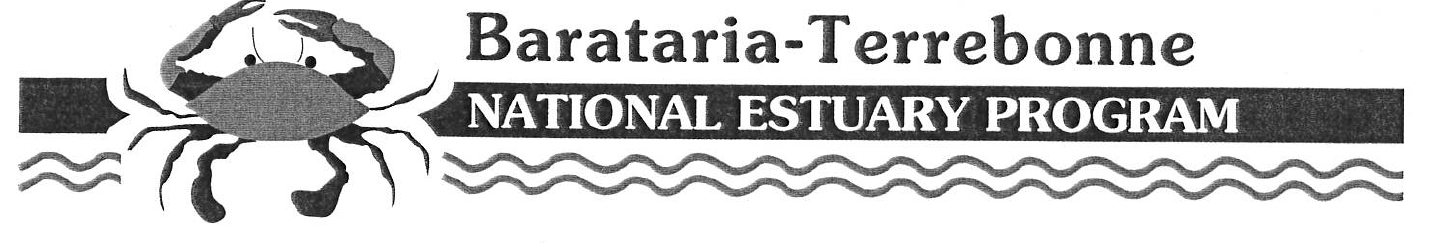 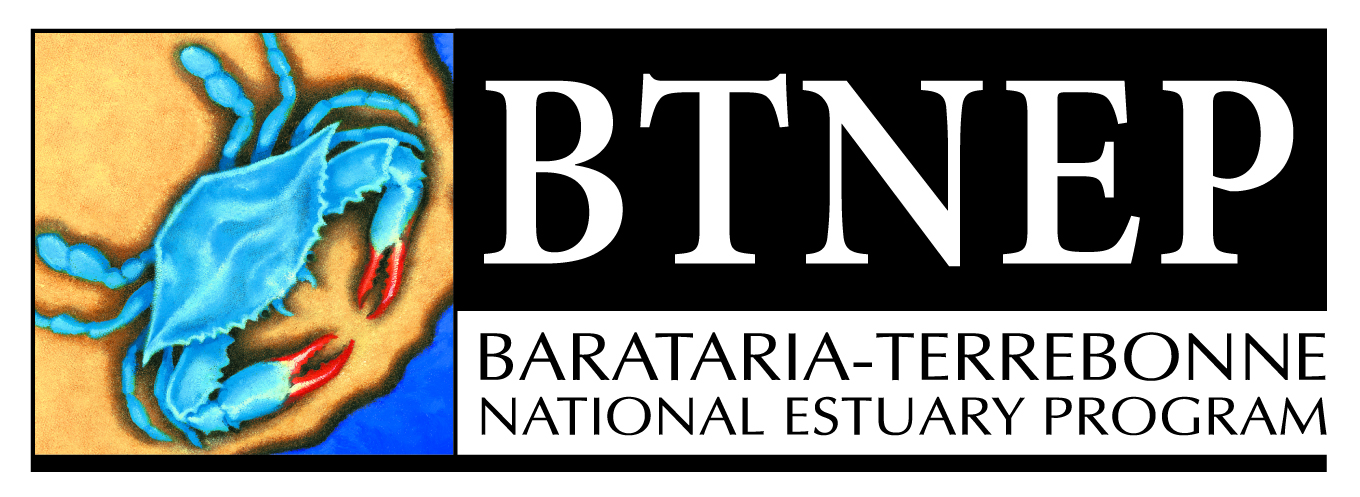 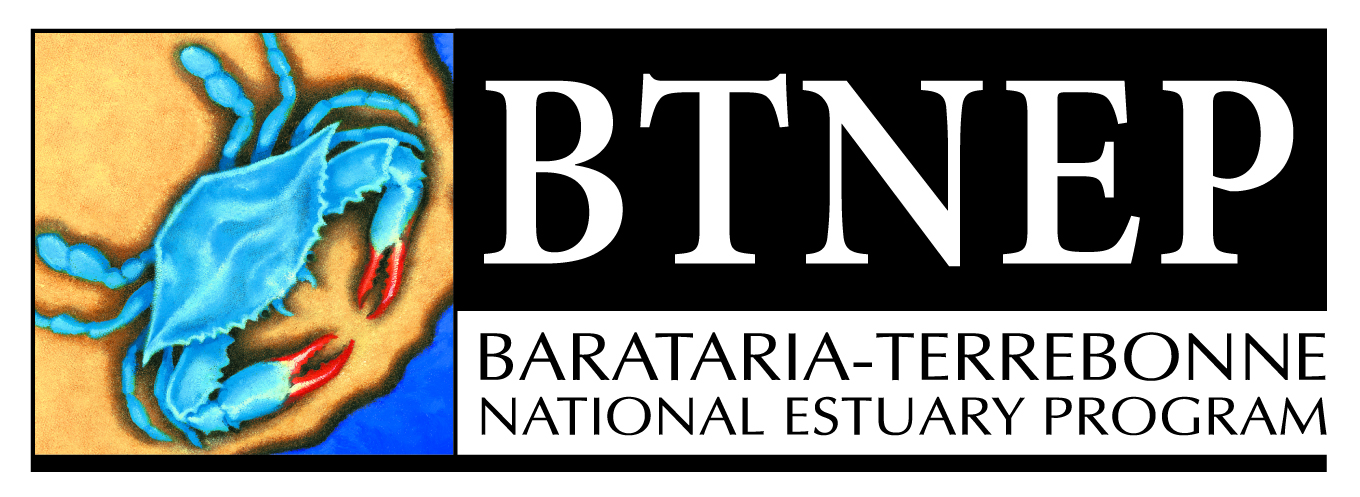 Goal of CCMP is to be sure we have a consensus agreement!
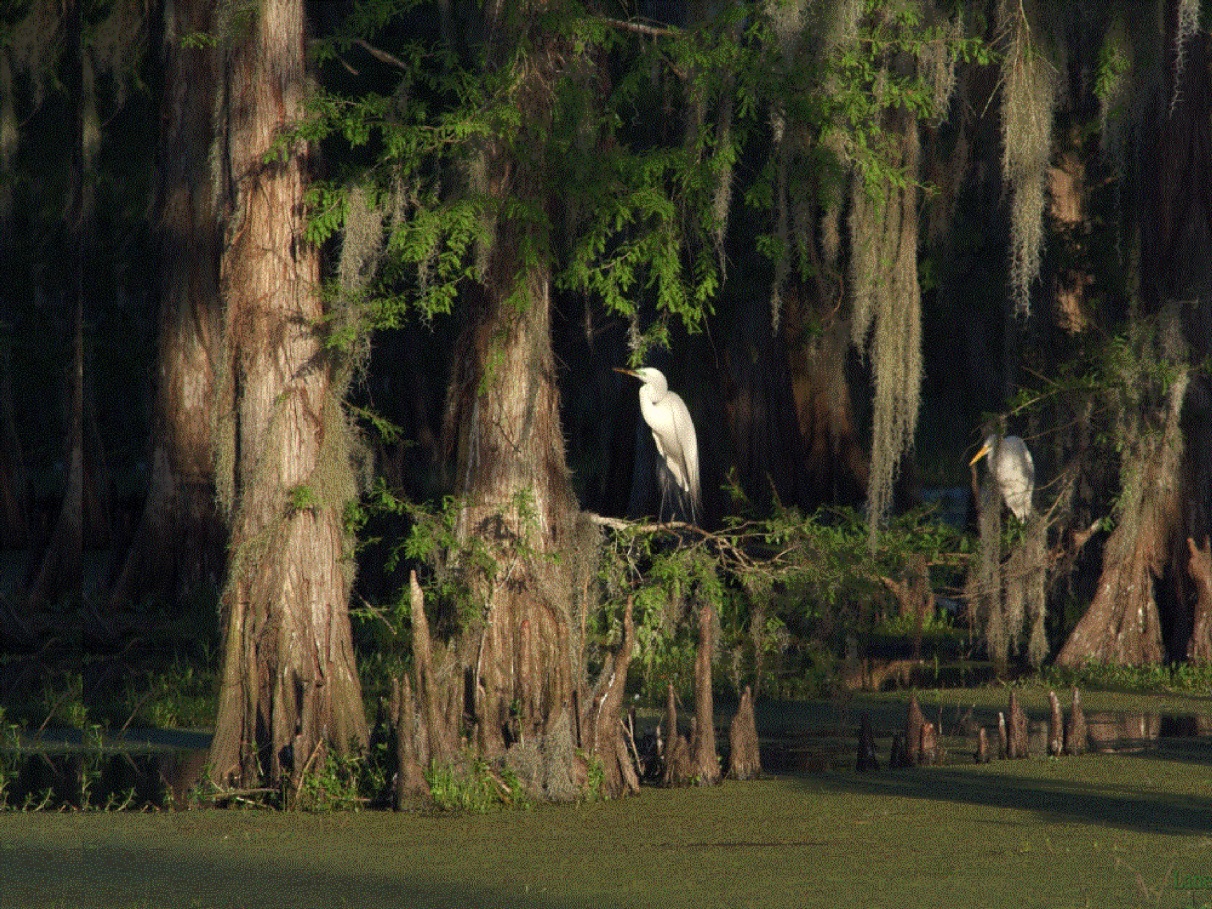 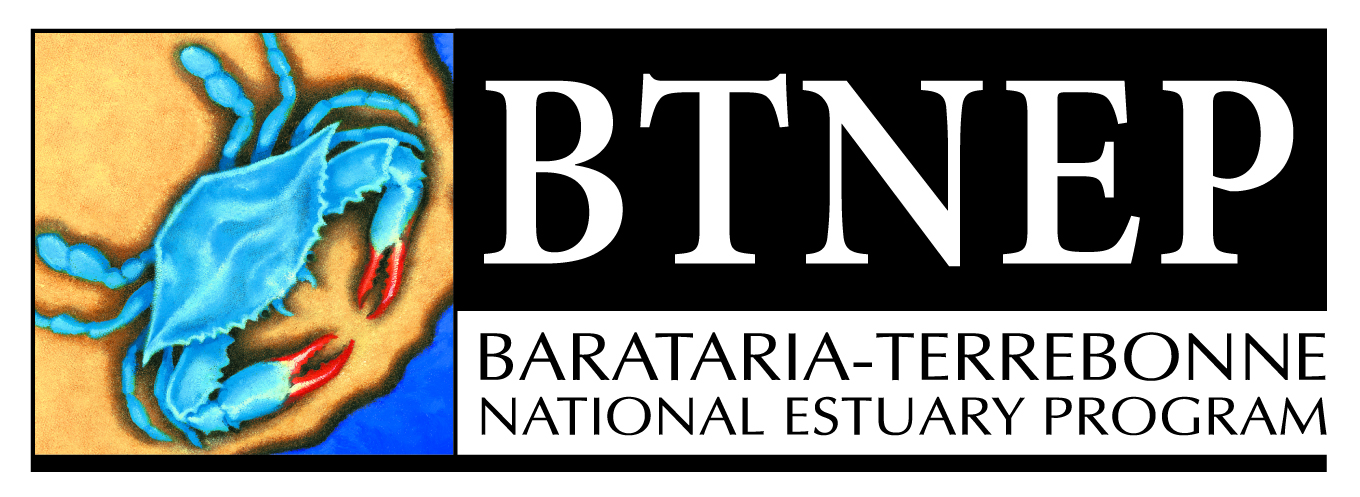 [Speaker Notes: What is next? 
BTNEP Program Staff will carefully review Technical Supplement in upcoming months.
In November,  will discuss how to move the plan forward

In November we will talk about how we will move forward
Could use APT to flesh out the AP]